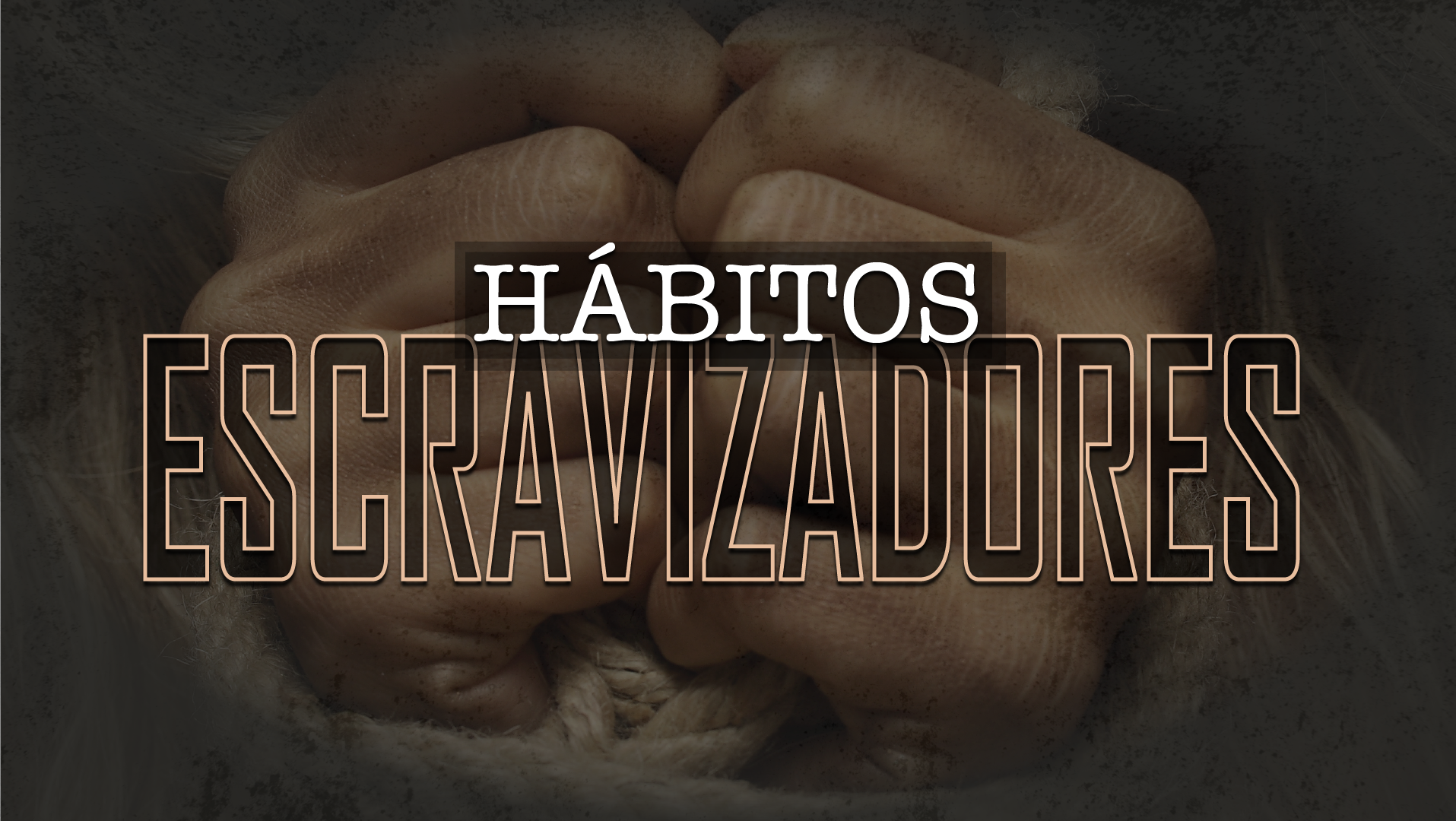 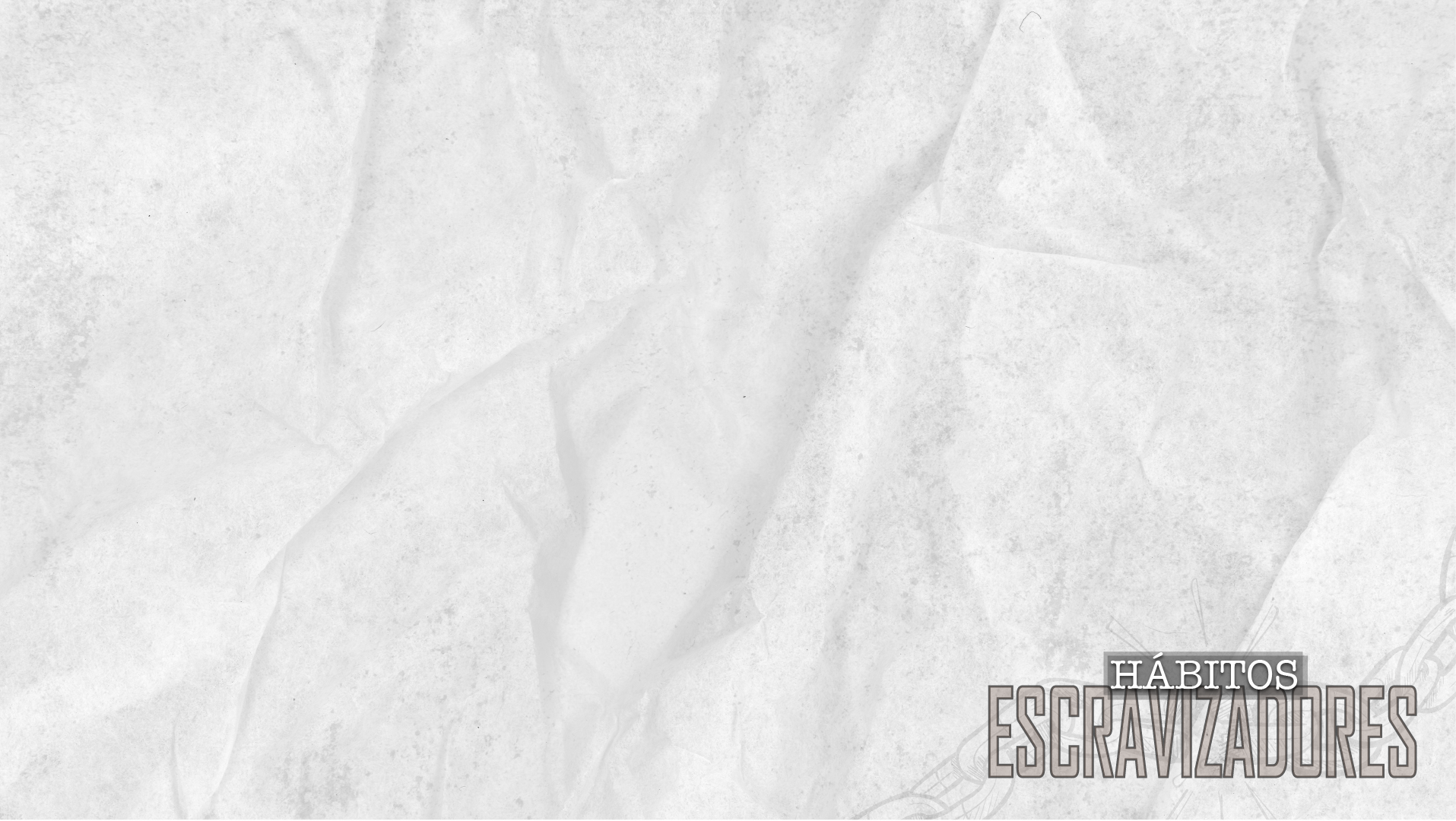 VENCENDO O HÁBITO DA MENTIRA


-Tema Teológico Específico-


                               



Paulo David Battaglin 
14Nov2021
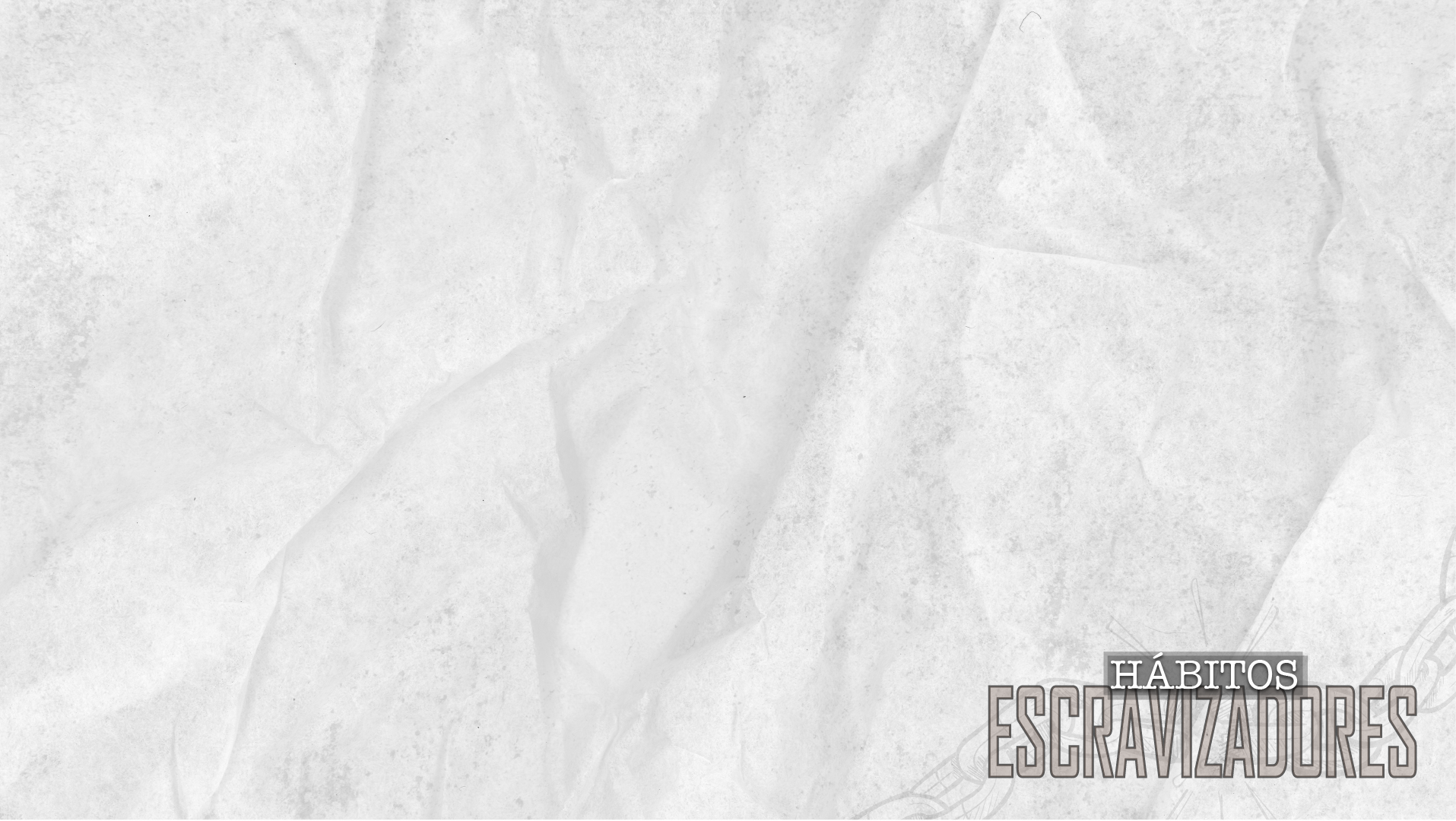 5
INTRODUÇÃO

O temor do Senhor nos expõe para praticarmos a misericórdia,
      termos profundo respeito e obediência a Deus, sermos fiéis ao
      Senhor Jesus Cristo.  Ne. 5:9, Sl. 119:120, Pv. 1:7, 1 Pe. 3:15

A luz de Jesus Cristo em nós, faz-nos lembrar de que nossa vida
      é muito mais pública do que pensamos.  Pv. 4:18, Mt. 5:14-16

Parte do engano do pecado é que ele nos leva a acreditar que
      aquilo que estamos fazendo de pecaminoso é certo. 

Quando uma pessoa cristã está pecando ela
      tem a noção de que isto é errado, mas ela
      tem também a noção de que isto é aprazível,
      é algo que satisfaz paixões em seu coração.
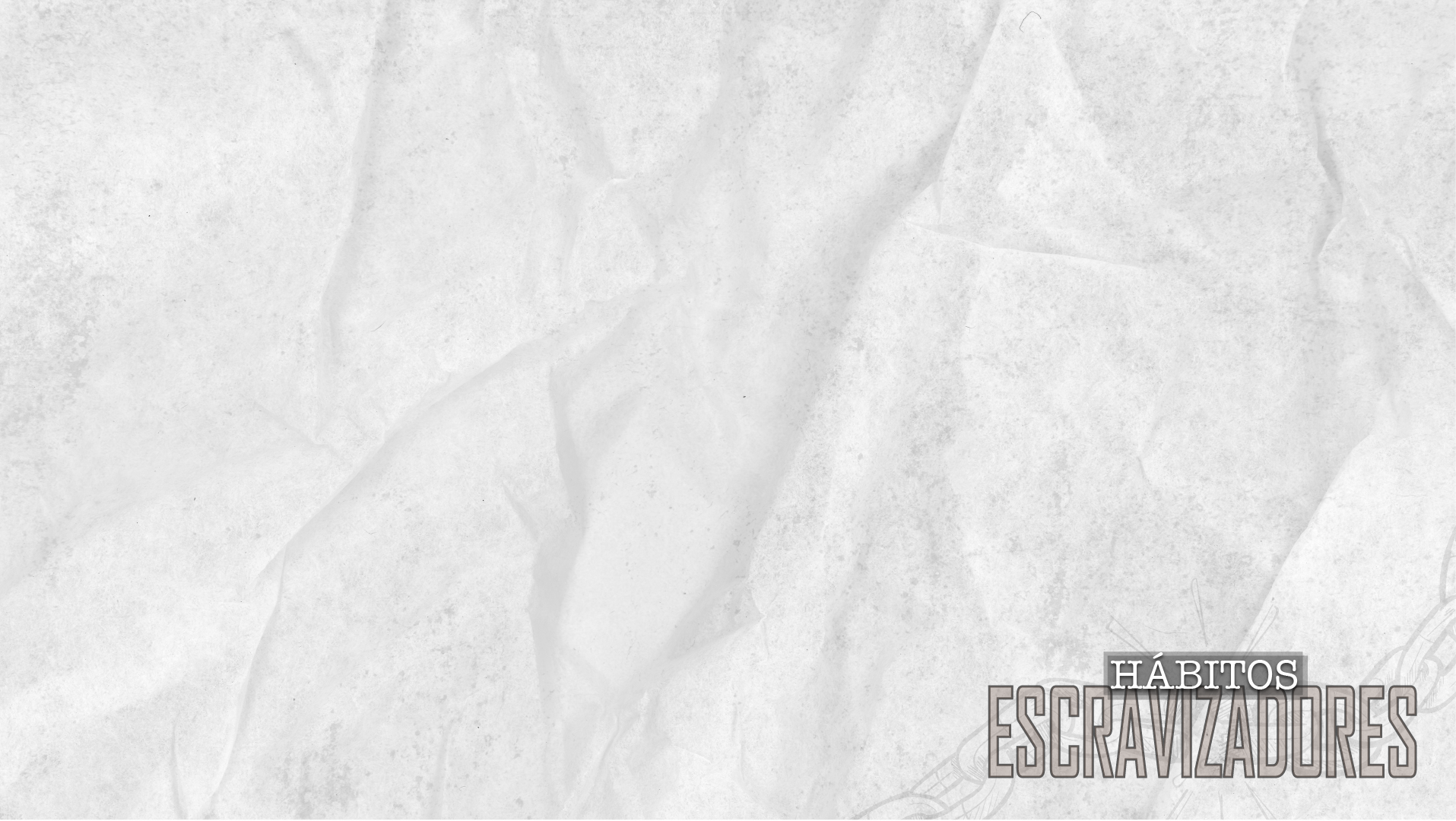 A luz de Jesus Cristo expõe a feiura de nossa vida, a qual
     fica escondida enquanto estivermos longe dessa luz.

À medida que nos aproximamos da luz de Jesus Cristo aparecem os nossos pecados ocultos, a nossa culpa e vergonha.

A boa notícia é que o temor do Senhor nos expõe para cobrir
      nossa vergonha, purificar nossa consciência culpada, dar
      graça para a mudança em nós, restaurar a nossa comunhão
      com Deus e com o próximo.  1 Jo. 1:9
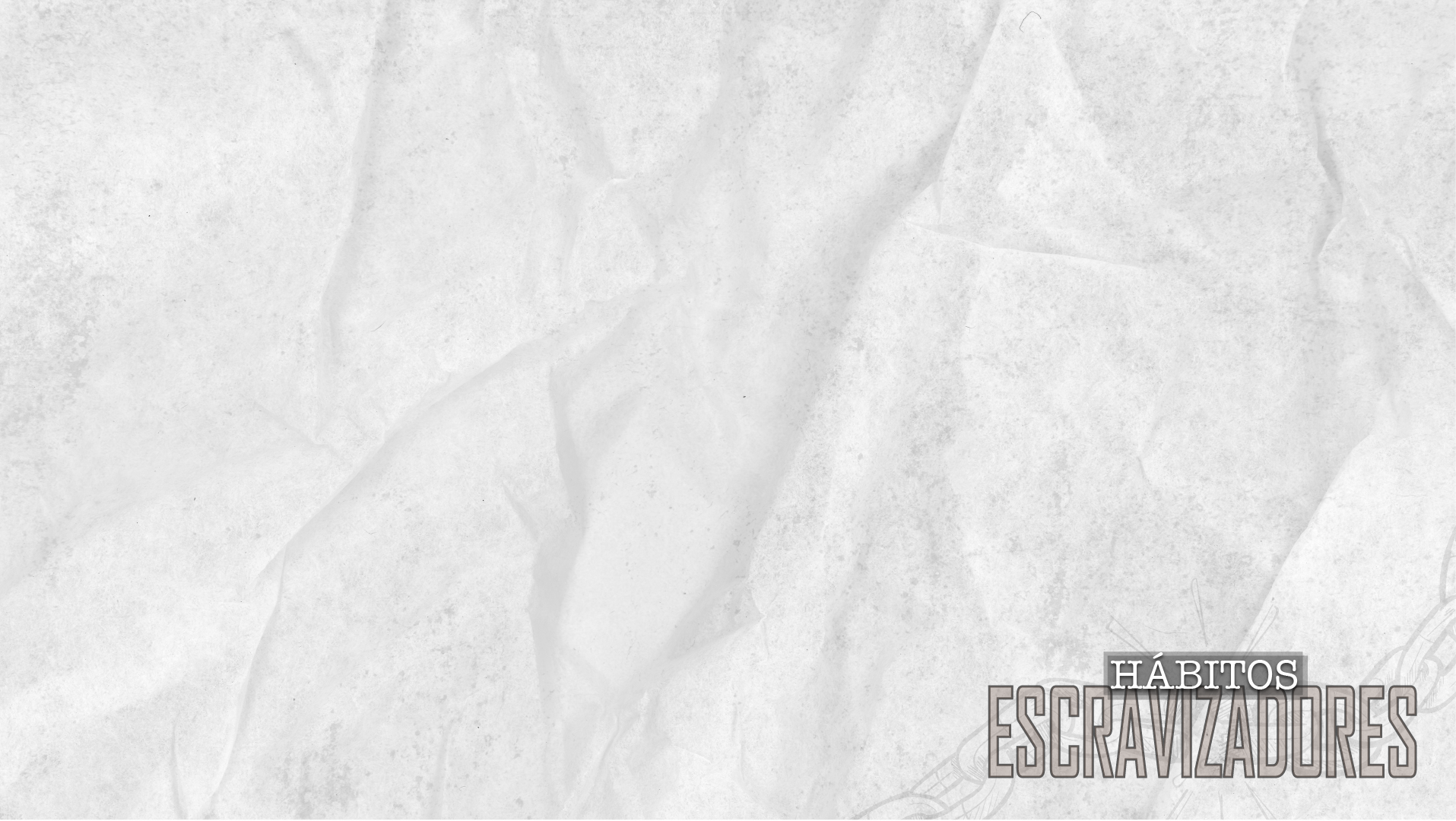 2. ABRIR OS OLHOS DIANTE DO ENGANO

Características mais sombrias (não expostas à luz) e penosas (que produzem sofrimento) do hábito escravizador são as mentiras e o engano.

      - Mentira: hábito de falar coisas contrárias à verdade, errar no
        que diz ou conceitua, dar falso testemunho, balela, ...

      - Engano: procedimento que induz ao erro, armadilha para
        pegar alguém, estratégia de trair uma pessoa, artifício que leva
        a acreditar no que é mentira, deslize
        voluntário ou involuntário (autoengano)...
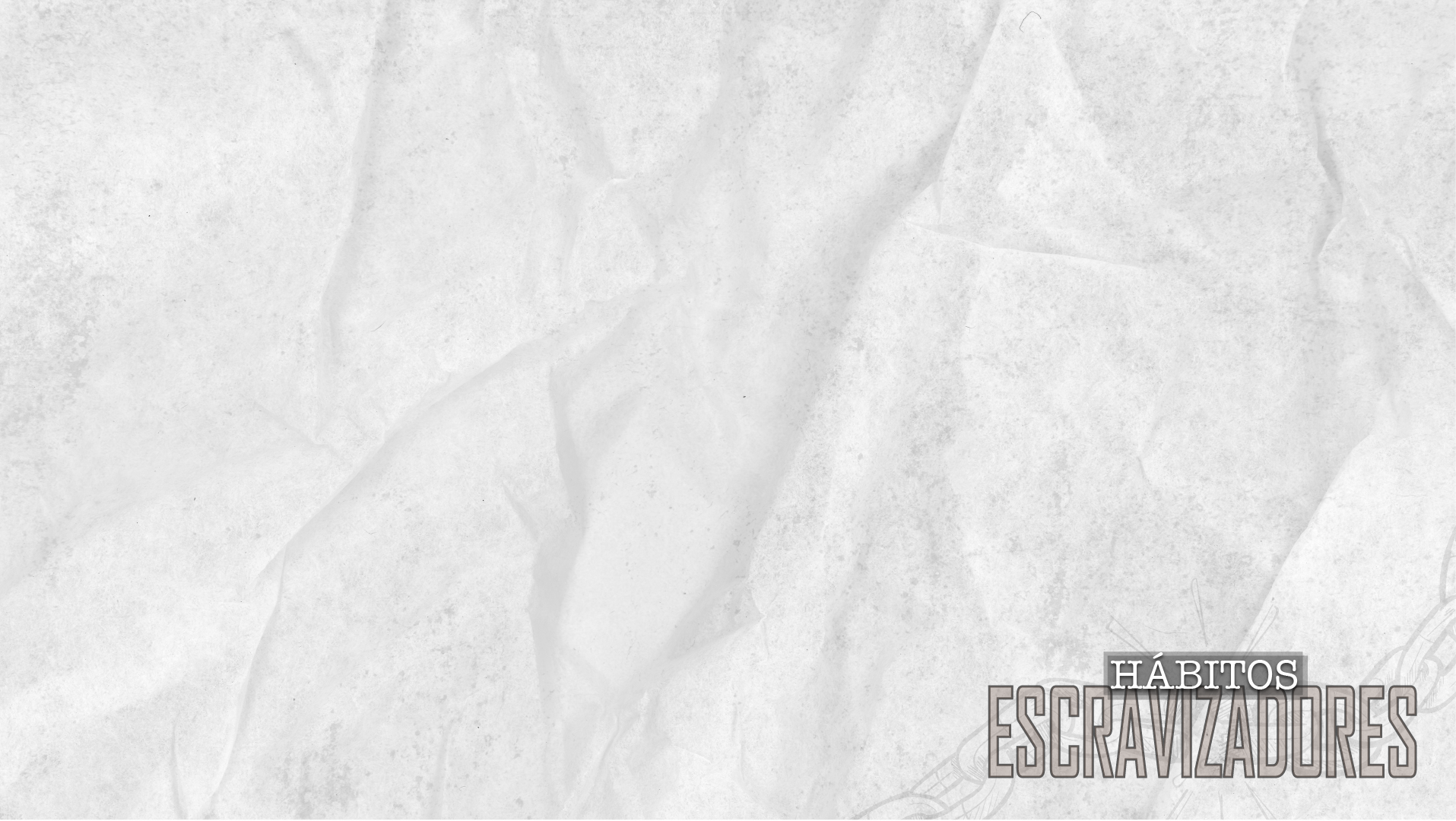 Caso você esteja lutando contra algum hábito escravizador, certamente você já mentiu e foi vítima do engano. 

Se você convive ou conviveu com alguma pessoa com
      hábito escravizador, então você já foi enganada(o).

As Escrituras Sagradas enfatizam os perigos da mentira e
      as bênçãos da verdade:
      - Perigos da mentira: Pv.19:9; Jr. 5:12-20, 27:6-10; Ap.22:15
      - Bênçãos da verdade: Sl.40:11, 43:3; Jo. 8:32, 17:17-19

Vamos enfatizar as bênçãos da verdade e
      os perigos da mentira.
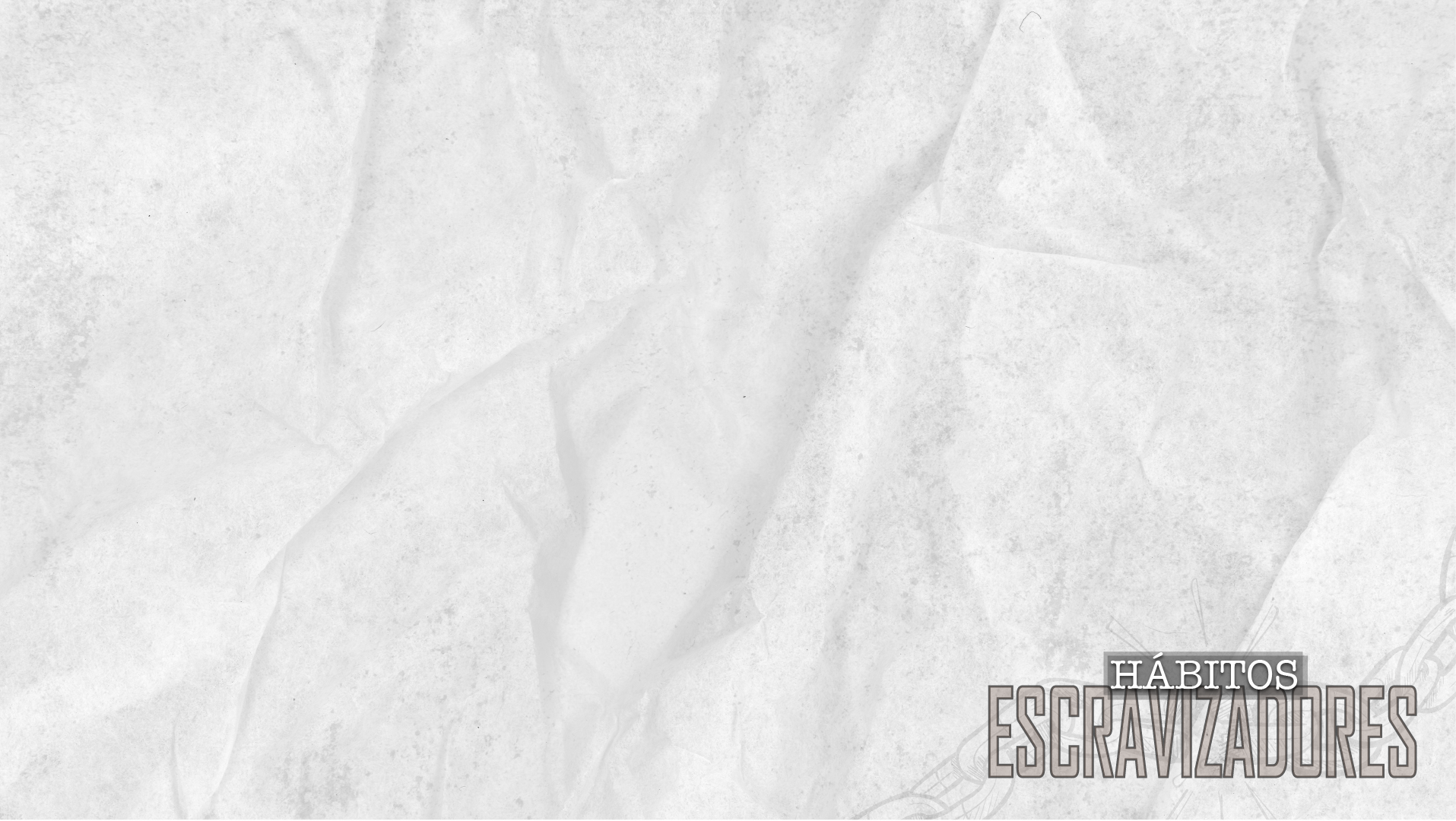 2.1. Deus É Verdade

As crianças que conhecem a Bíblia conhecem Lv.19:11

Os mandamentos de Deus são pessoais e revelam o caráter de Deus.   Estes ordenam que não mintamos, porque Deus não mente.  Ex. 20:16, Zc. 8:16-17

Falar a verdade é imitar o caráter de Deus. Cl. 3:9

Deus é verdade e a verdade é a pedra angular no Reino de Deus.
           Sl. 31:5, Jo. 14:6, Ef. 2:20, 1 Jo. 5:20
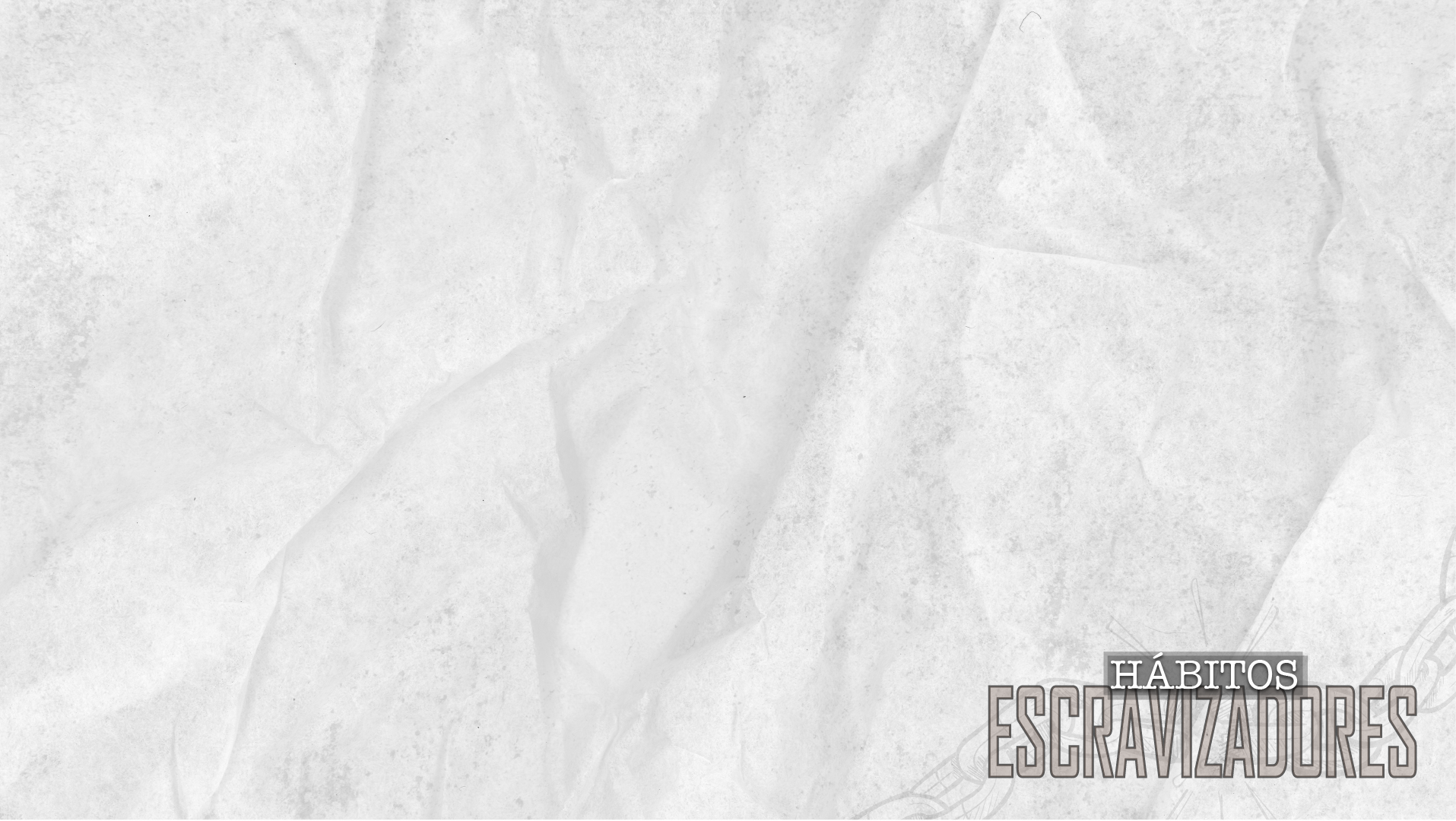 A verdade é essencial para o relacionamento que Deus
     estabelece conosco.   É por esse motivo que falamos a verdade.

 Como Deus é a verdade, nós Seus filhos, somos chamados a
    imitar o nosso Pai celestial e proclamarmos a verdade.  

 Esta é u’a marca do povo de Deus: falar a verdade em amor.

Mentira e engano são contrários à própria natureza de Deus.
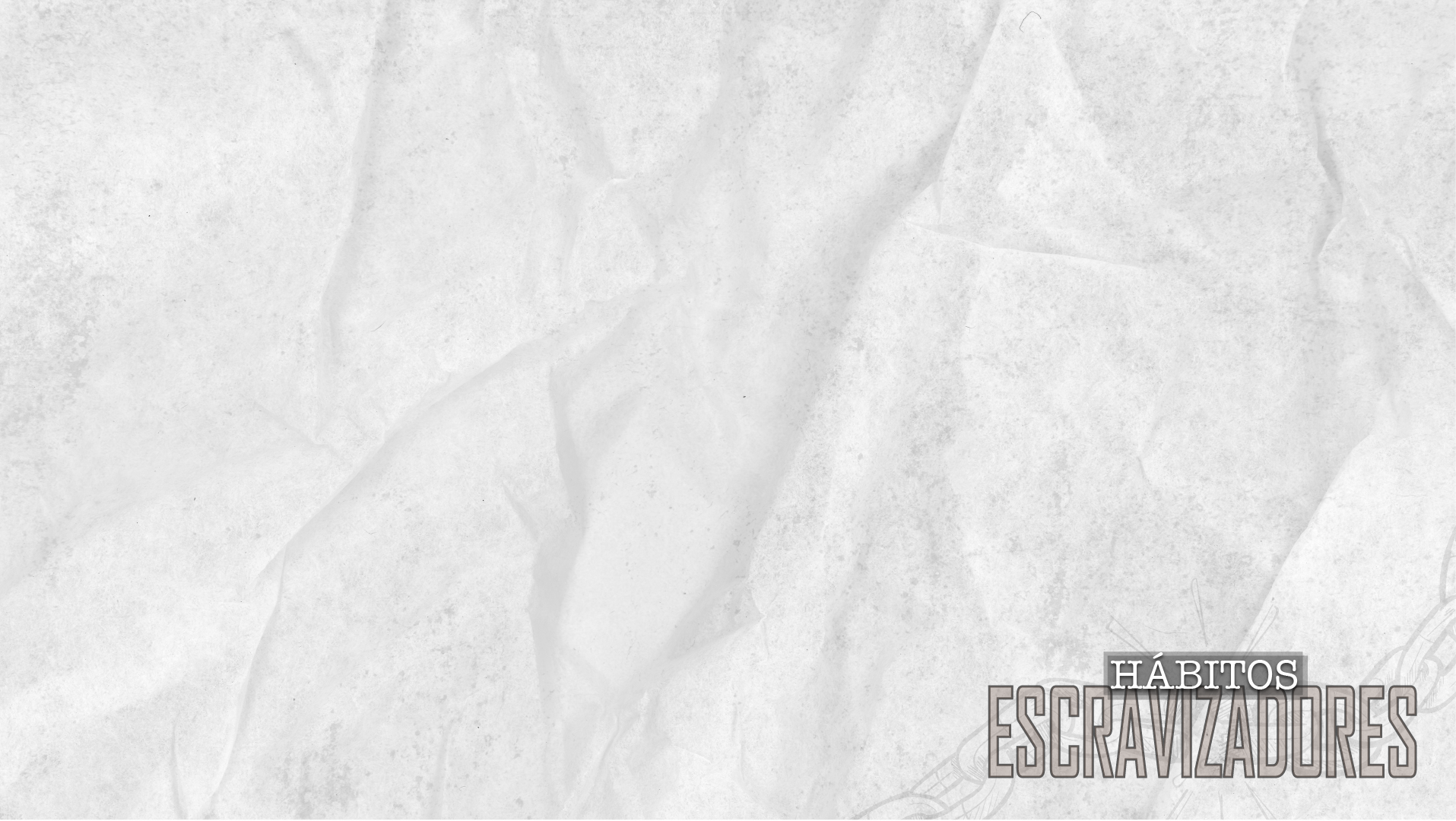 2.2. Satanás É o Mentiroso

Lúcifer, Satanás, Diabo, antiga serpente são nomes da
     mesma pessoa: o pai da mentira.

O reino ou o domínio das trevas consiste de mentiras de Satanás desde o princípio. Jo. 8:44 

No registro da sua primeira aparição aqui na Terra, Satanás manifestou-se como mentiroso, pois ele insinuou que Deus é mentiroso.  Gn. 3:1-5 

Assim Satanás usou estratégia do engano.
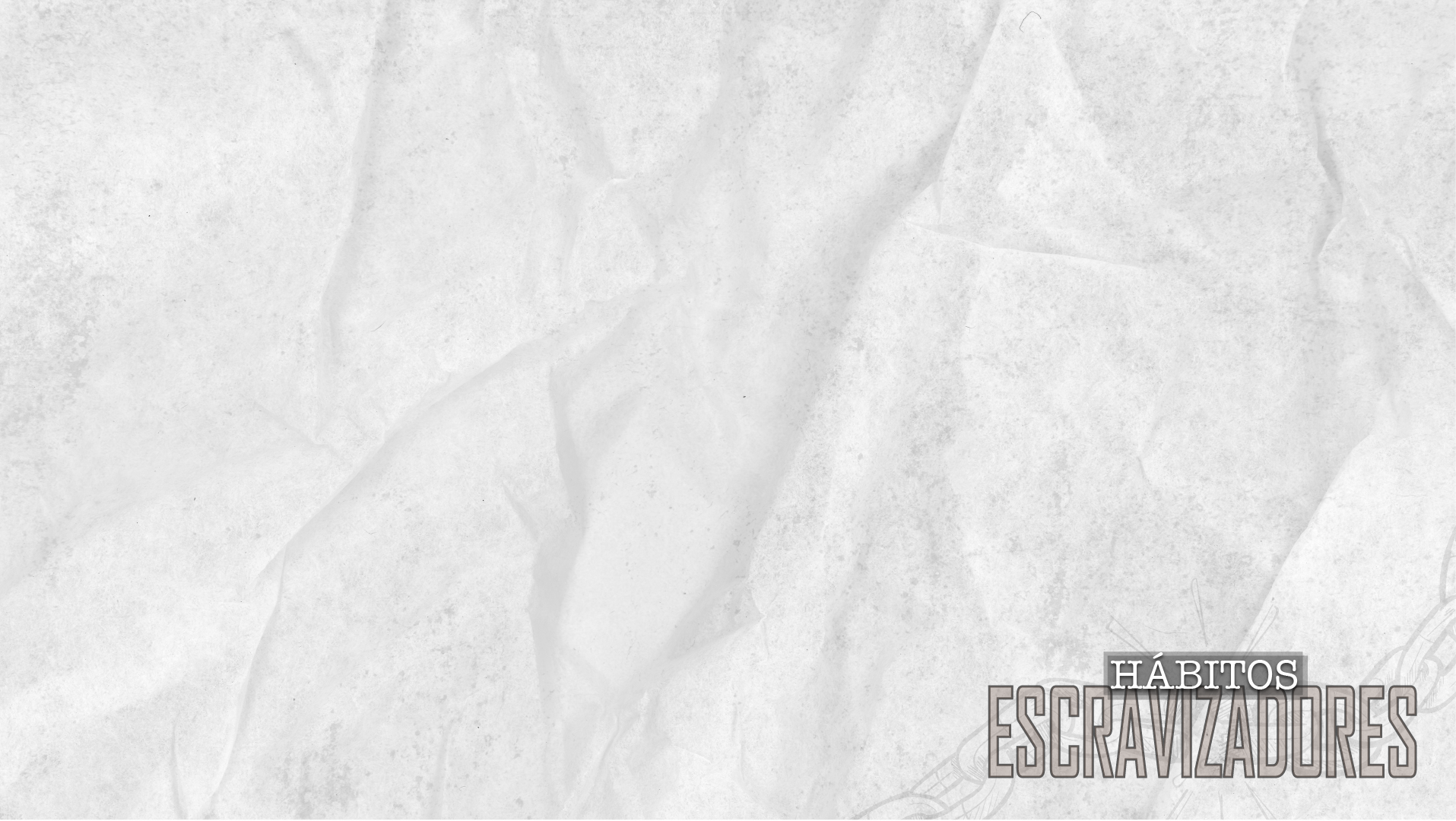 O engano gerou conflito de reinos nos corações de Eva e Adão

 SOBERANIA DE DEUS
            Deus é a verdade e fala a verdade. Gn. 2:16-17 
            Deus nos conclama a crermos n’Ele e a seguirmos a Ele
            falando a verdade e vivendo na luz. Jo. 3:16, 8:12; Ef. 4:25
            Reino de Deus tem ação salvadora. Lc. 4:43, 19:10                                             
            Satanás é mentiroso e fala a mentira desde o início. Gn. 3:4-5 
            Satanás nos tenta para duvidarmos da bondade de Deus, para
            desobedecermos, mentirmos e vivermos em trevas. 1 Ts. 3:5
            Reino de Satanás e os ídolos tem ação destruidora. 1 Pe. 5:8

      Há dois reinos em conflito no coração do ser humano. Ef. 6:10-18
Falar a verdade é uma declaração de lealdade a Deus.

Falar a verdade é uma marca indicadora que a pessoa
      pertence ao Reino de Deus.

Quando uma pessoa cristã mente, ela está em perigo, pois mostra quem está controlando-a naquele momento e ela
      precisa combater a mentira com arrependimento. Mt.16:22-23

A pessoa que tem um hábito escravizador está subjugada por um ídolo e pratica a idolatria, pois ela olha e imita a Satanás, 
     ao invés de olhar e imitar a Deus.
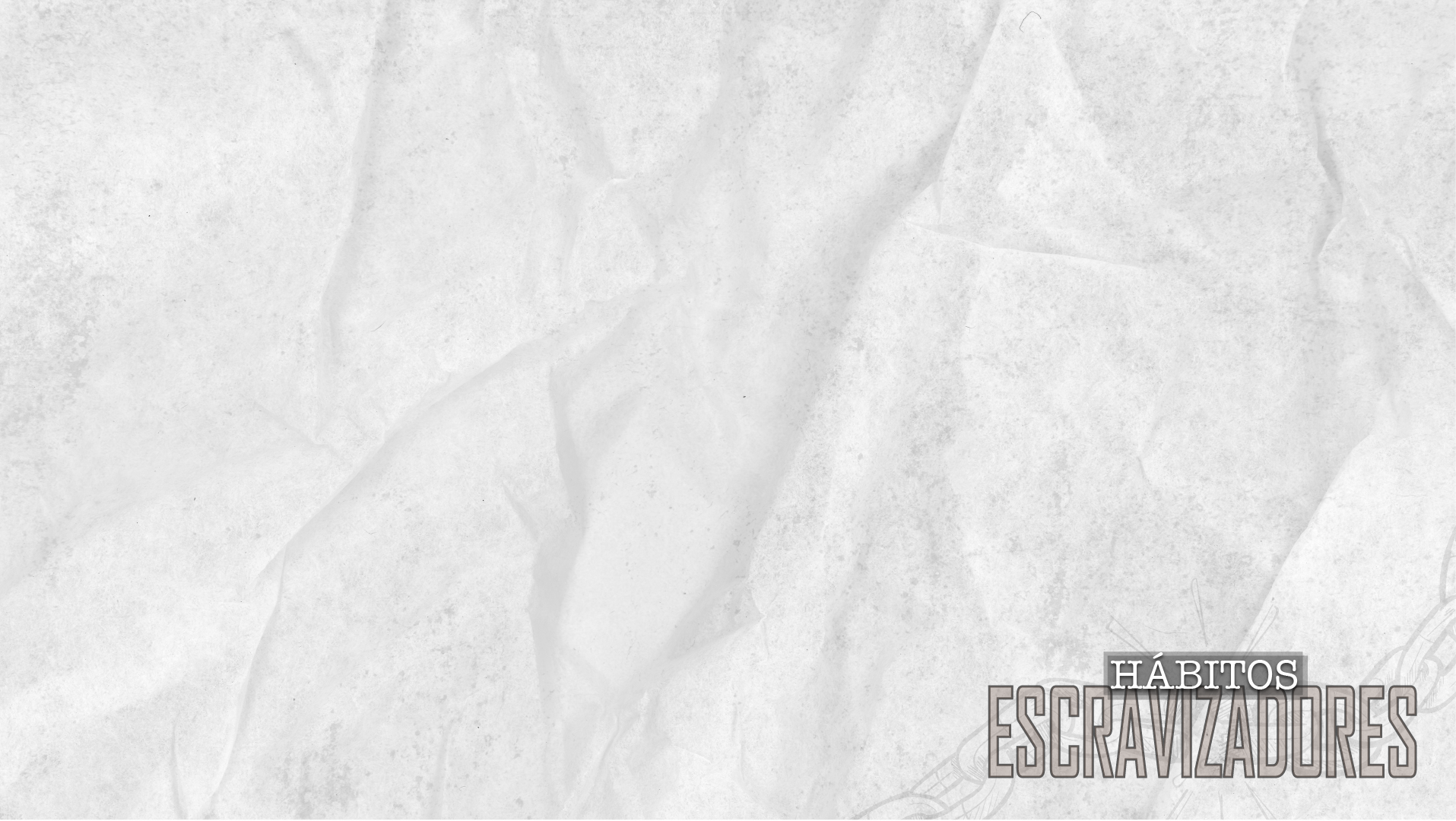 A pessoa escravizada precisa de ajuda para ver que:

     - A mentira começa com o engano ao próximo,

     - Caminha para o autoengano,

     - Chega até as trevas, onde nada mais é claro e,

     - Termina com a morte.

Maneiras da pessoa escravizada mentir: esconder-se, bisbilhotar, culpar outras pessoas, manipular,
      esquivar-se, mudar de assunto,
      não cumprir a palavra, ...
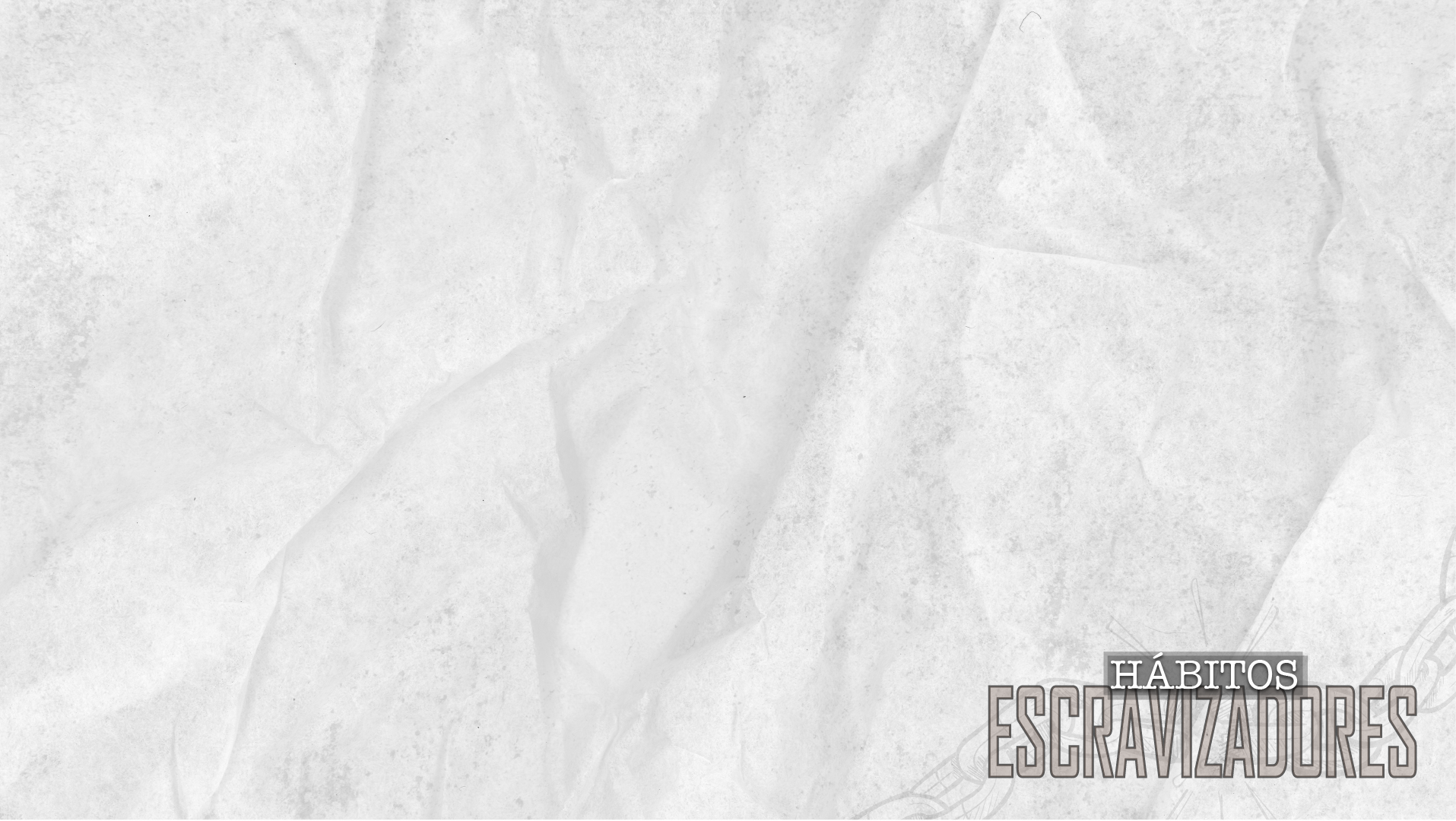 O temor do Senhor é instrumento para libertar do engano       Questões que auxiliam na detecção do engano na pessoa escravizada:

       - Como a sua vida particular difere da sua vida pública?

       - Como a sua imaginação difere da sua vida pública?

       - O que você faz em secreto que jamais gostaria que se tornasse
         conhecido das pessoas?

Uma pessoa escravizada não reconhece as mentiras, pois é seu estilo.  
    Exemplo:
    Amigo cristão: Verei você no domingo?
    Viciado: Não, eu tenho que trabalhar nesse domingo.
    Temos um projeto de grande importância que
    precisa estar terminado na segunda-feira.
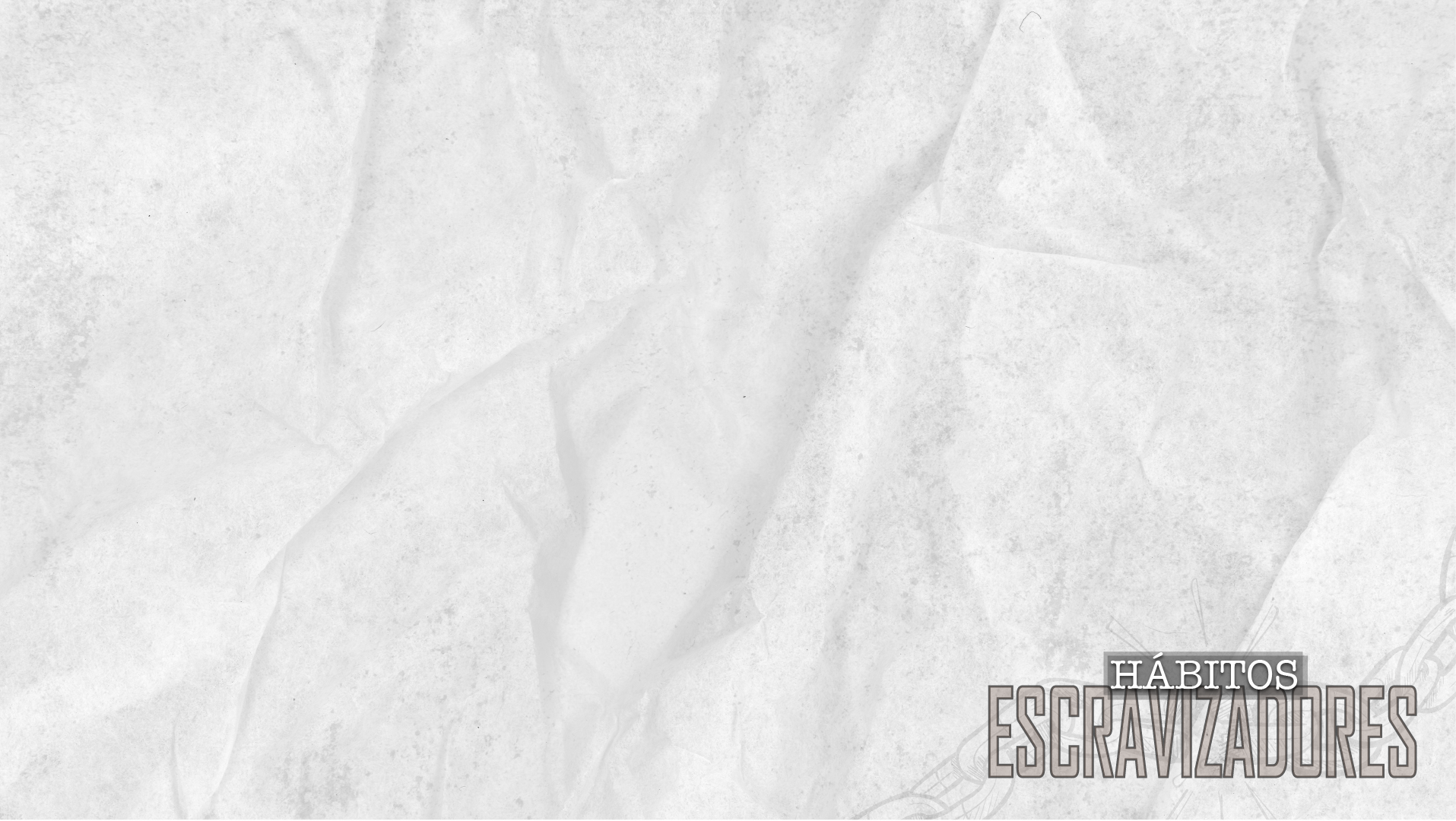 A mentira é parte do hábito escravizador, é uma escravidão pessoal a um senhor cruel, que promete prazer mas provê miséria

Toda pergunta difícil colocará a pessoa escravizada em uma encruzilhada entre dois reinos: Reino de Deus e Reino de Satanás.

Como ajudar a pessoa escravizada a evitar a mentira, pois essa é a
     sua tendência natural?

Uma pessoa assim escravizada pode não mentir sobre acontecimentos
     de anos atrás, mas ao aproximar-se do presente
     ela irá sentir-se ameaçada pela verdade recente.
     Isso aumentará a tentação para mentir.
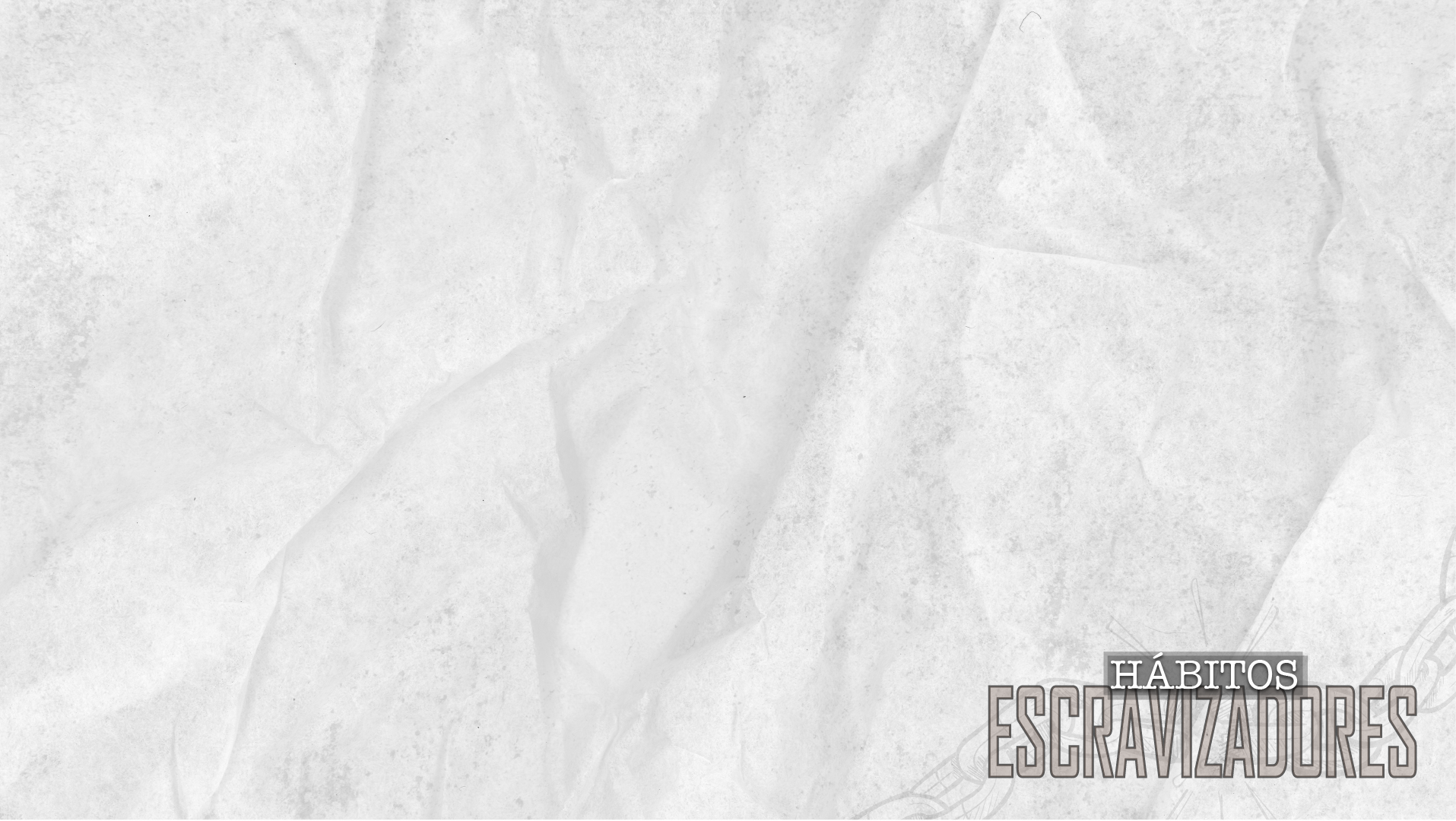 Se você é amiga(o), pastor ou conselheira(o) de alguém que está lutando contra um hábito escravizador, um dos momentos
      mais críticos é quando a pessoa mente para você.

O alvo para quem caminha com a pessoa escravizada é
      encorajá-la a continuar a sua caminhada na luz de Deus e estar
      alerta aos hábitos escravizadores, que são ciladas de Satanás.

A ligação entre a mentira humana e a lealdade a Satanás está
      evidente em At. 5:1-5.

As mentiras denunciam falta de confiança em Deus e um
      coração comprometido com desejos
      idólatras, que querem ser satisfeitos
      a qualquer custo.
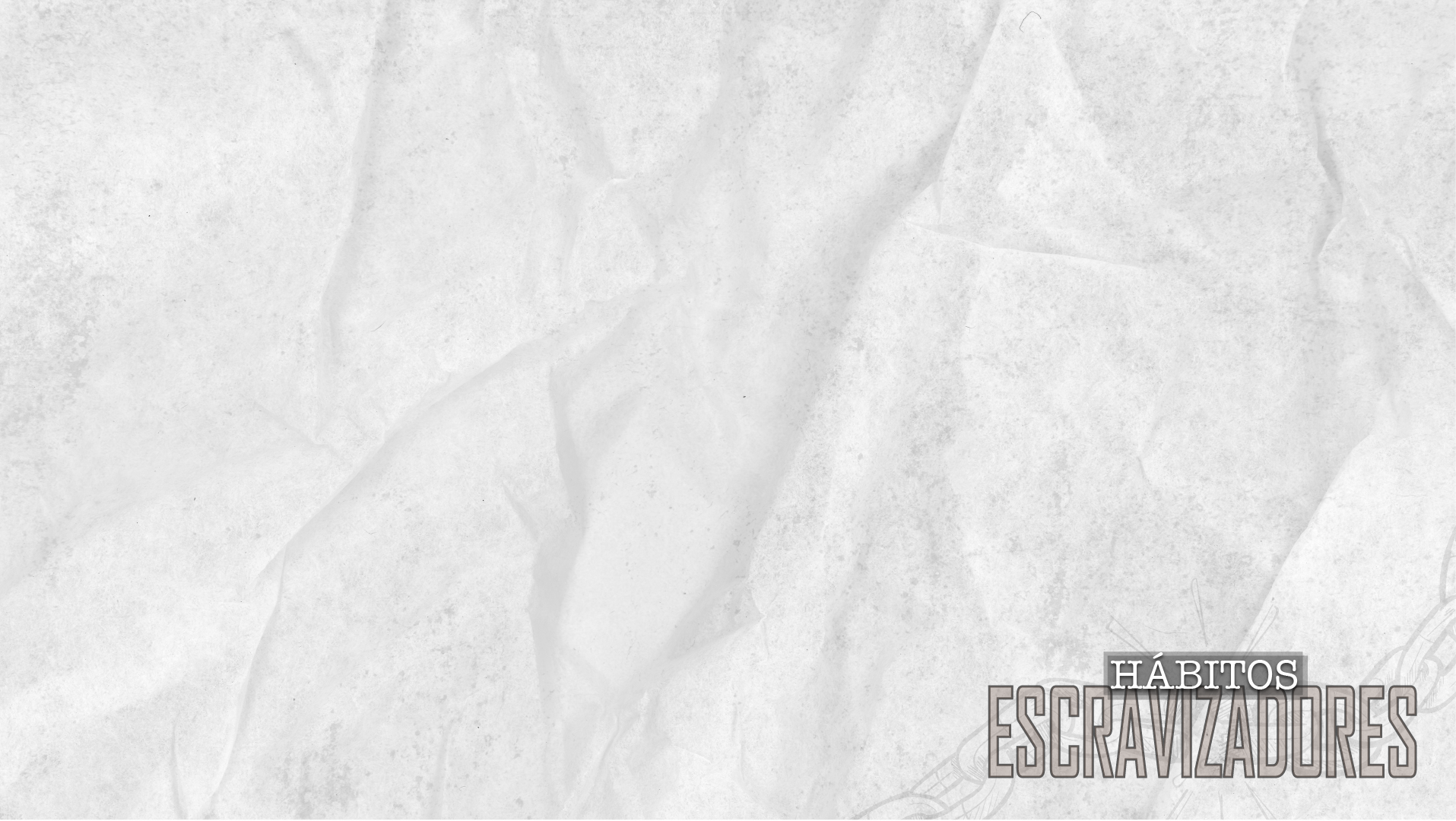 2.3. A Mentira de Culpar os Outros

A primeira consequência do pecado na vida do ser humano
     foi proteger-se e culpar quem estava próximo. Gn. 3:11-13

A única resposta verdadeira para Deus era: ‘sim,  eu comi da árvore”, mas o interesse pessoal de Adão e Eva os levou a culpar a outra pessoa: Adão culpou Eva, Eva culpou Satanás. 

Esse padrão de pensamento e de comportamento pecaminoso continua até hoje entre o seres humanos.

A pessoa escravizada sente-se justificada 
     ao culpar a pessoa mais próxima.
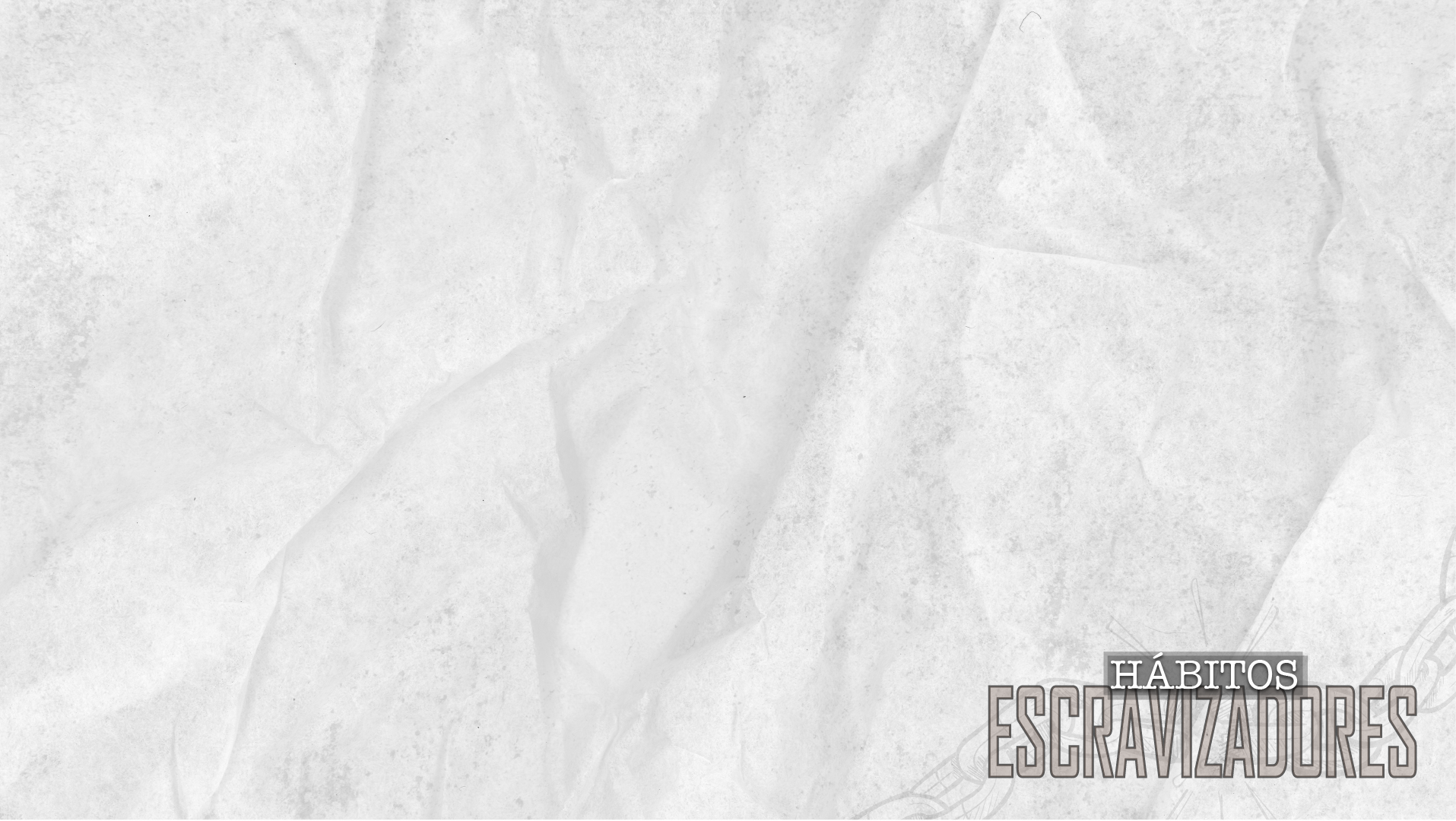 Procure ajudar uma pessoa submissa a um hábito escravizador encorajando-a a ler e a conhecer o que a Bíblia fala sobre a verdade e a mentira. 

Lembrar a pessoa escravizada de que existe graça e perdão de Deus para pessoas enganadoras e mentirosas, desde que haja arrependimento e confissão diante de Deus. 1 Jo. 1:9

Deus perdoará e purificará pessoas enganadoras e mentirosas
    pelo que Jesus Cristo fez na cruz por nós:
    romper o padrão de mentiras do diabo.
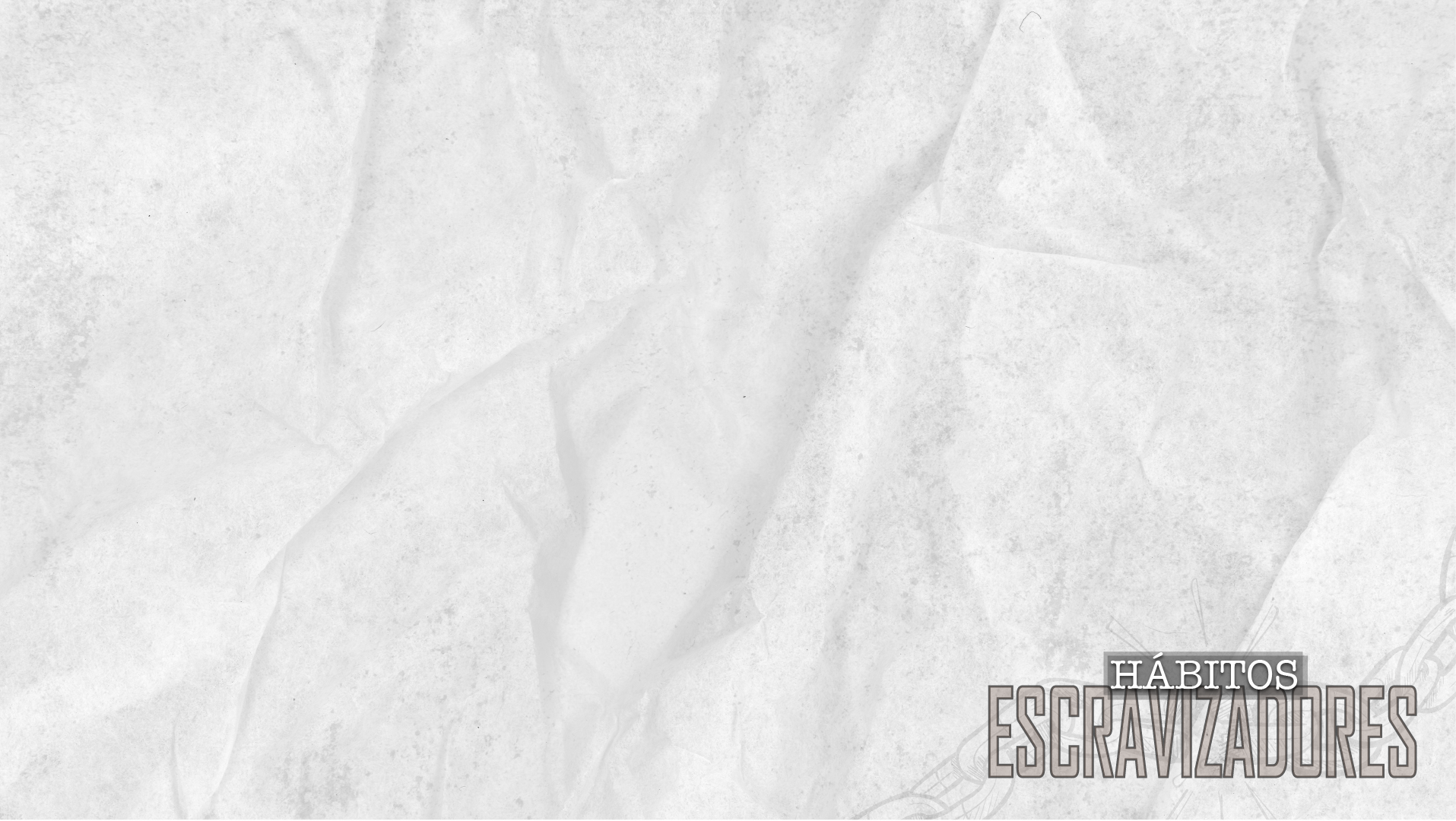 2.4. Falar a Verdade para Si Mesmo

A Verdade é que Jesus Cristo veio do céu a este mundo para
    salvar os rebeldes, os pecadores, os quais são pessoas que
    desobedecem a Deus e portanto, se opõem a Deus.   O hábito
    escravizador é contra Deus por causa da idolatria. 

A Bíblia não nos permite transferir aos outros a responsabilidade por
    nenhum de nossos pensamentos, emoções e condutas. Tg. 1:14-15

Quando uma pessoa toma a decisão de experimentar algo que
     vai torná-la dependente e escravizada, ela é 
     responsável pela decisão nesse momento.
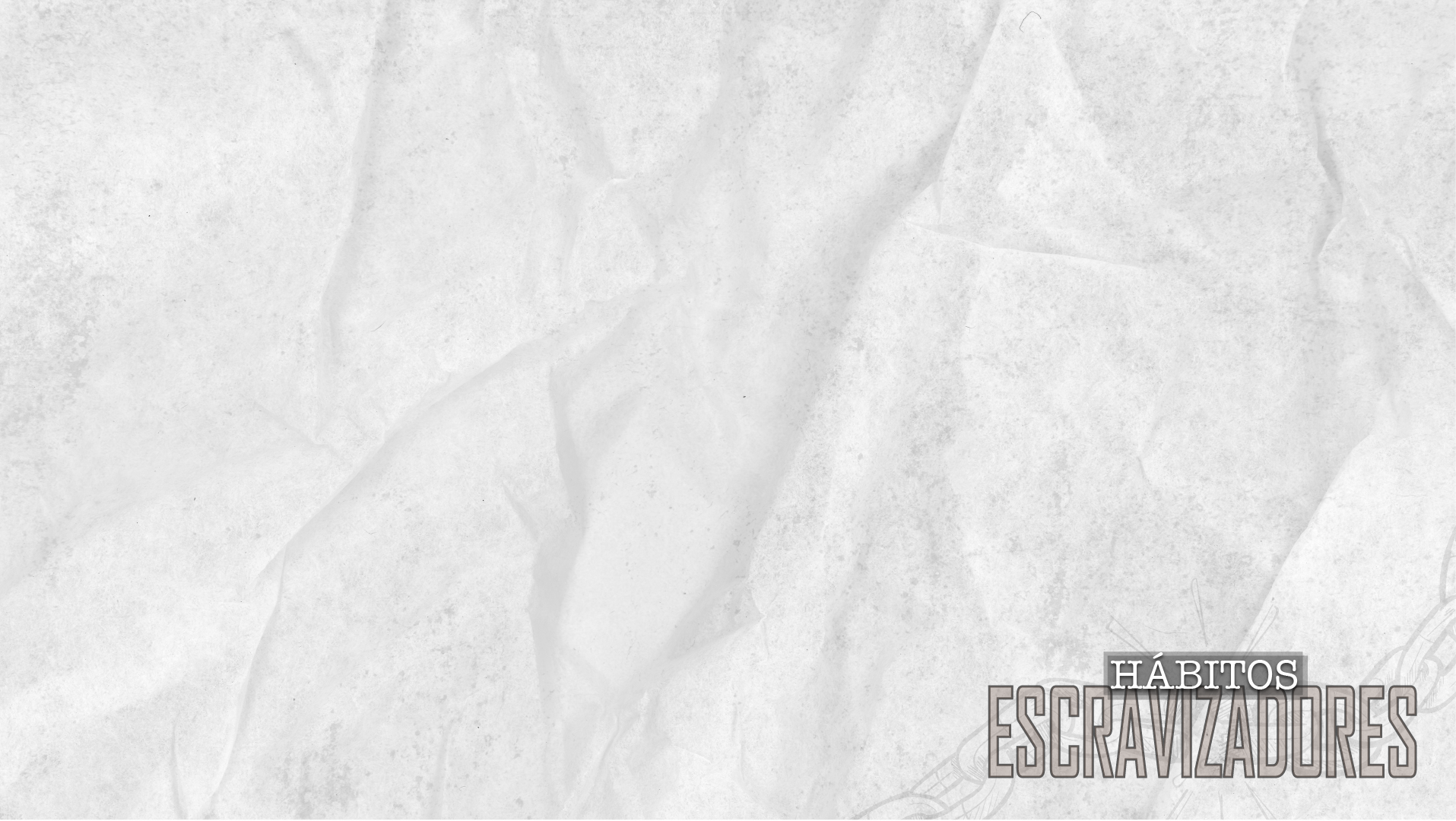 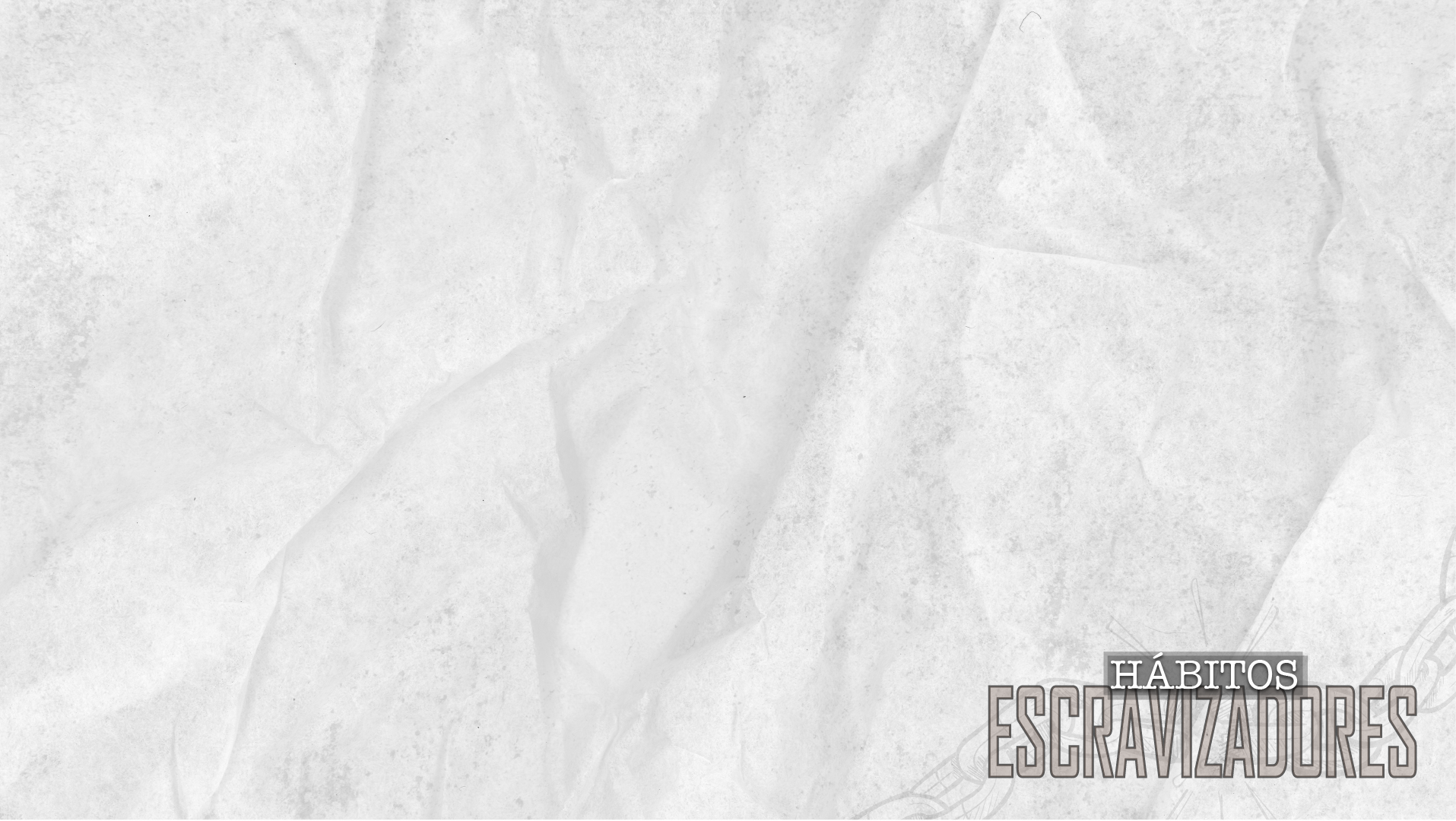 Mas, cada pessoa tem dificuldades para falar a verdade a si mesma e ao próximo.  Ef. 4:25 

O pecado é uma guerrilha velada, enganosa e mortal. 1 Jo. 1:8 

O engano é também o pecado de acreditar na mentira.       Exemplo: Gloriar-se é enganar a si mesmo.  Gl. 6:3, Tg. 1:26 

Algumas maneiras da pessoa viciada enganar a si mesma:
    - Um drinque não fará mal a ninguém.
    - Não tenho jeito mesmo.  Por que me preocupar em parar?
    - Se eu fizer isso só uma vez, vou provar autocontrole.
    - Preciso beber só um pouco para relaxar.
    - Talvez eu saia com os amigos e não beba.
Considerações sobre Enganos Maiores
      Deus não é bom, Eu sou bom, Os ídolos são inofensivos.

      1ª. Consideração - Deus Não É Bom
      - Este é um tipo de engano comum às pessoas, pois no íntimo
        há questionamentos da bondade de Deus.

      - Acham que há algo bom no mundo lá fora, algo melhor do
        que aquilo que Deus dá para as pessoas. 

      - Em Gênesis 3 as mentiras são: Deus não é bom, nem verdadeiro,
        v.4 “...certamente não morrerão”. 
        v.5 “...vocês serão como Deus...”
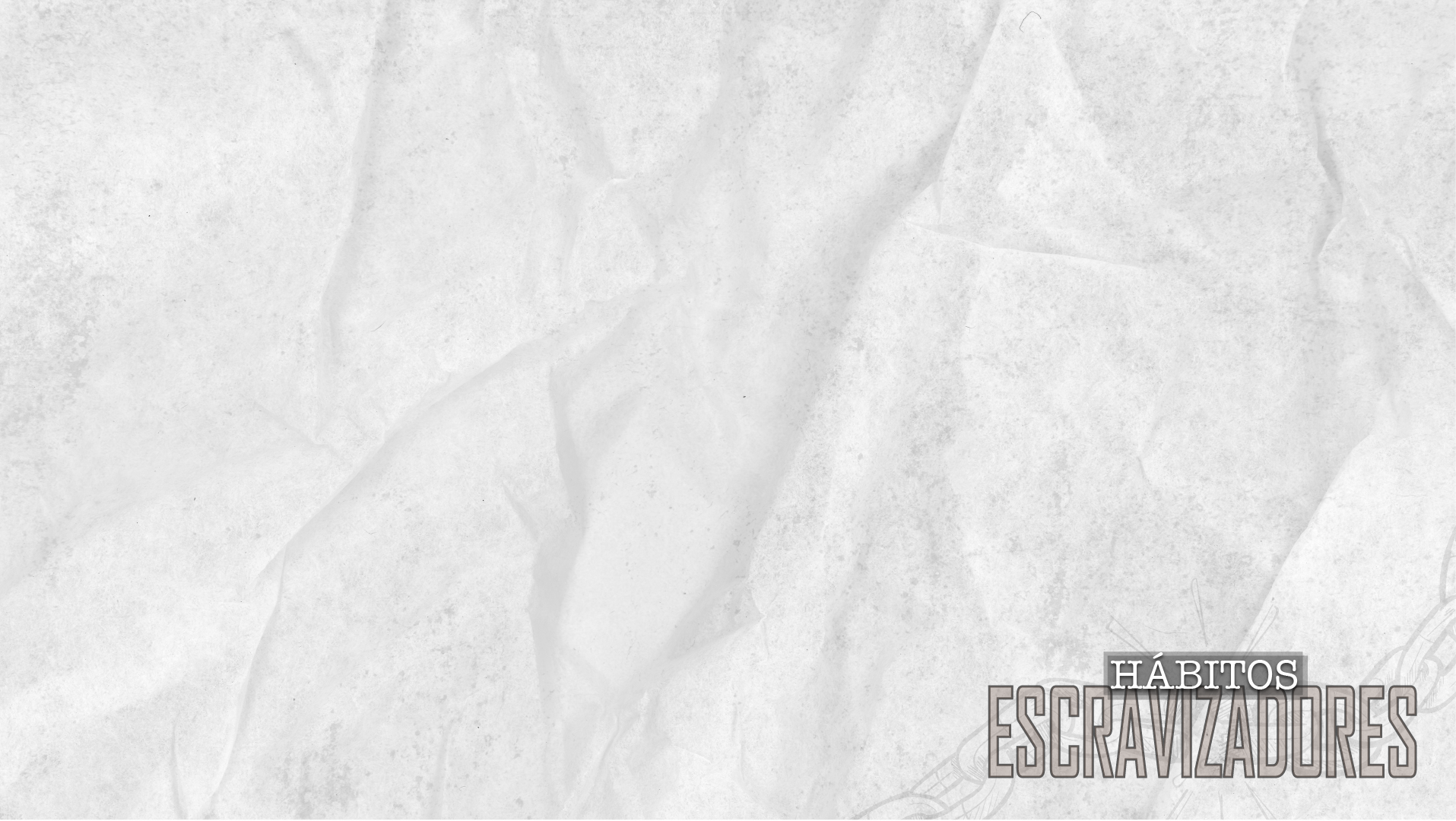 - Há cristãos que acreditam que são impedidos de se divertirem,
       pois veem o Evangelho de Jesus Cristo e as leis de Deus 
       como muros que os mantém distantes do prazer da diversão.
       Assim sendo, para algumas pessoas Deus não é bom.

     - Essa crença conflitante esconde-se disfarçada no coração
       humano e fica evidente quando percebemos a diferença 
       entre a Teologia que acreditamos e a Teologia que praticamos. 

      - Precisamos estar vigilantes e obedecer o ensino de Hb. 3:12-13. 

      - A estratégia do engano pode produzir
        endurecimento do coração da
        pessoa cristã.
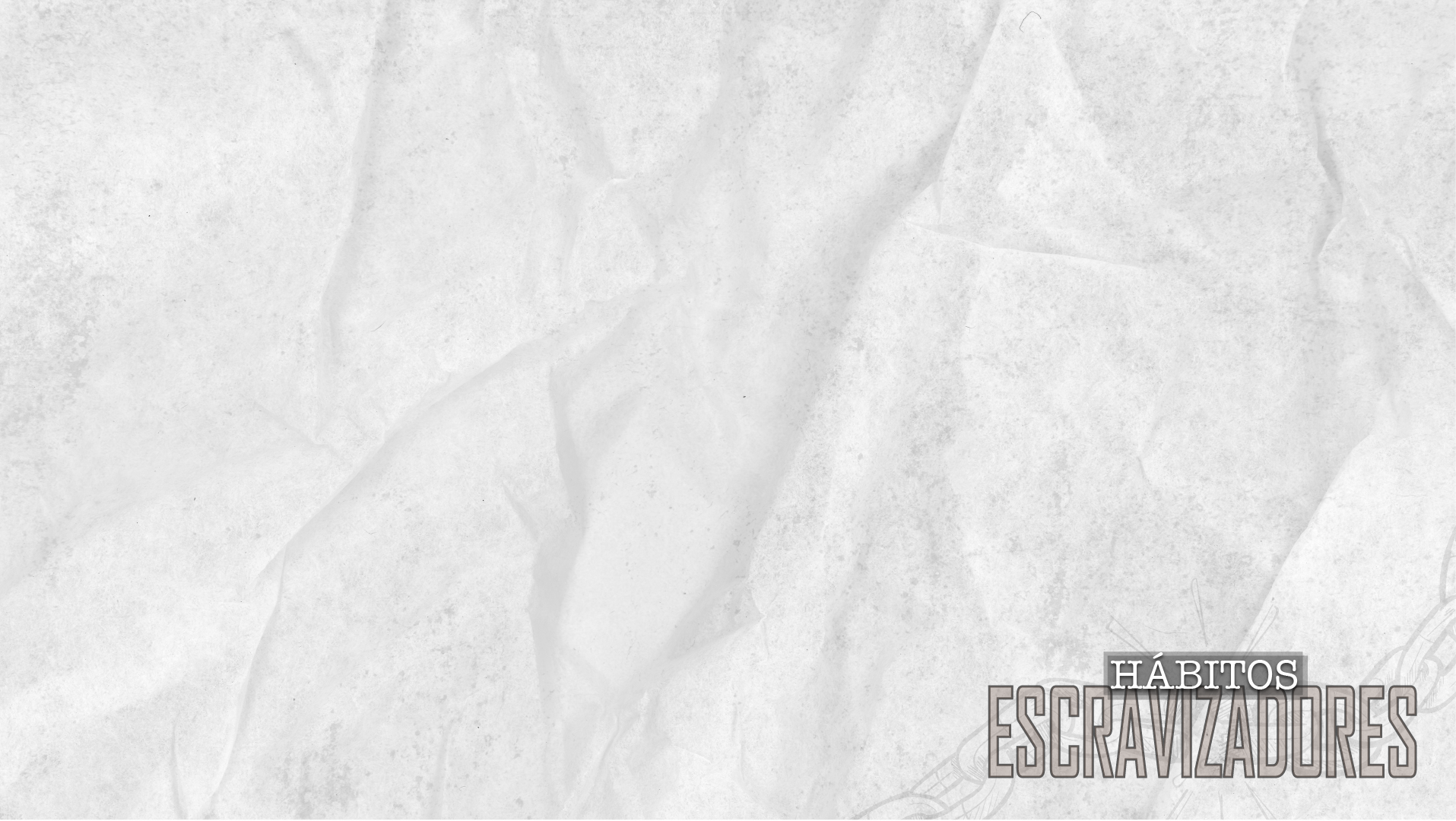 2ª. Consideração - Eu Sou Bom, mas às vezes faço coisas erradas
    - Acreditamos que somos melhores do que realmente somos.
      Is. 1:15-18, Is. 64:6, Rm. 3:23

    - Ao invés de acreditarmos que somos pecadores desde a concepção,
      achamos que somos pessoas boas que pecam às vezes. Sl. 51:5

    - A genética humana, problemas familiares e identidade confusa
      podem influenciar uma pessoa escravizada, mas a causa final do
      comportamento pecaminoso é o coração humano. Mc. 7:21-23

    - A pessoa subjugada por hábito escravizador tem desejos egoístas
      em seu coração e quer satisfazê-los prioritariamente. Tg. 1:14-15 

    - A literatura humanista diz o contrário,
      pois é antropocêntrica.
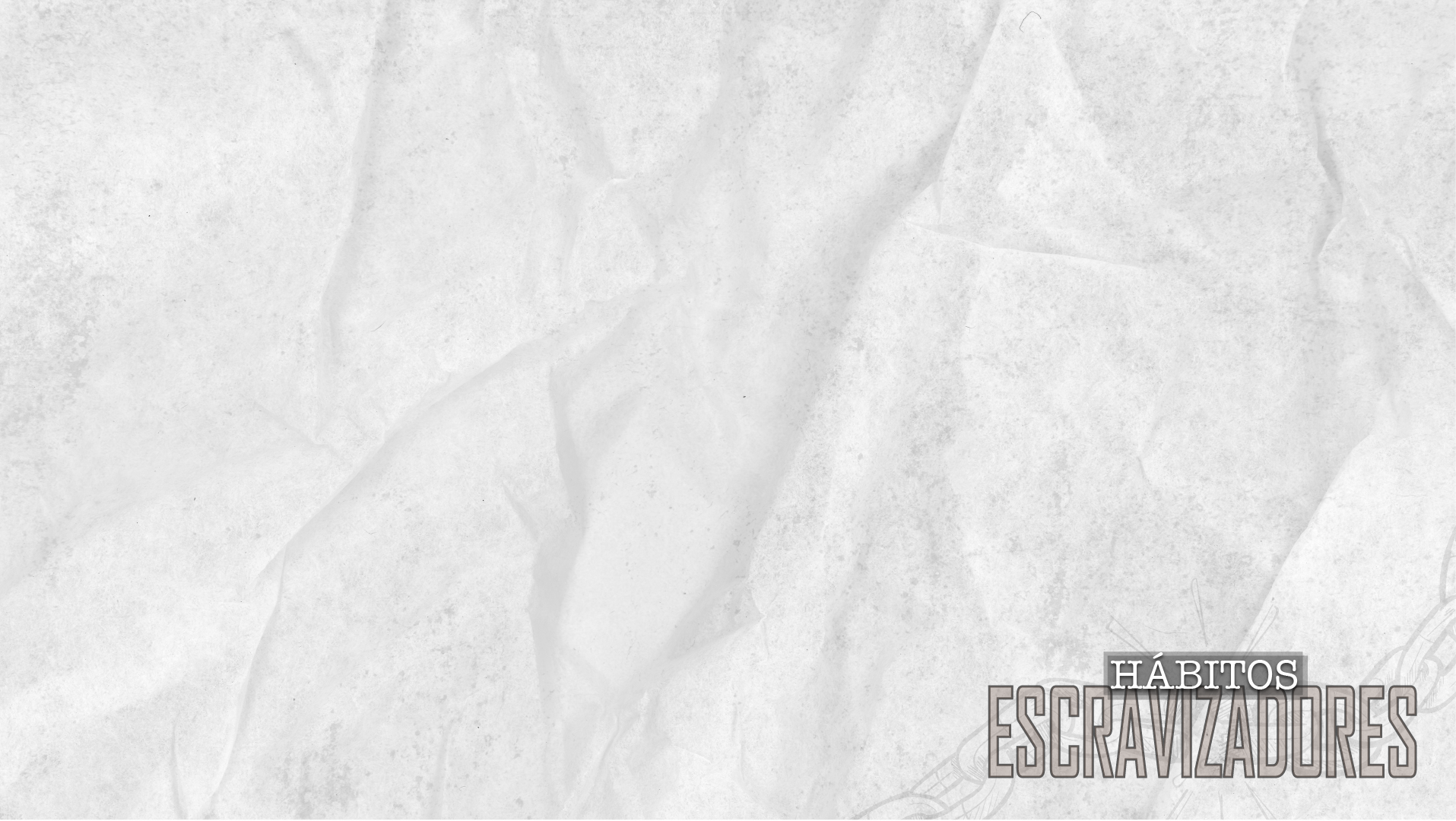 - Até a 2ª. Vinda de Jesus Cristo o estado de pecado estará
      presente no coração humano, mesmo que este não tenha
      domínio sobre a pessoa cristã. 1 Jo. 1:10, Rm. 6:14

    - O Evangelho de Jesus Cristo tem poder para libertar as pessoas
      da culpa do pecado e do domínio do pecado neste mundo, bem 
      como da presença do pecado no futuro. Ap. 21:1-4

    - Há esperança para as pessoas que estão subjugadas por ídolos e
      praticam a idolatria, a fim de que sejam libertadas.
      Há esperança para conseguir deixar os hábitos escravizadores, e
      esta esperança está fundamentada em Deus.
      Sl. 42:5 e 11, Sl. 43:5; Sl. 62:5; Sl. 71:5
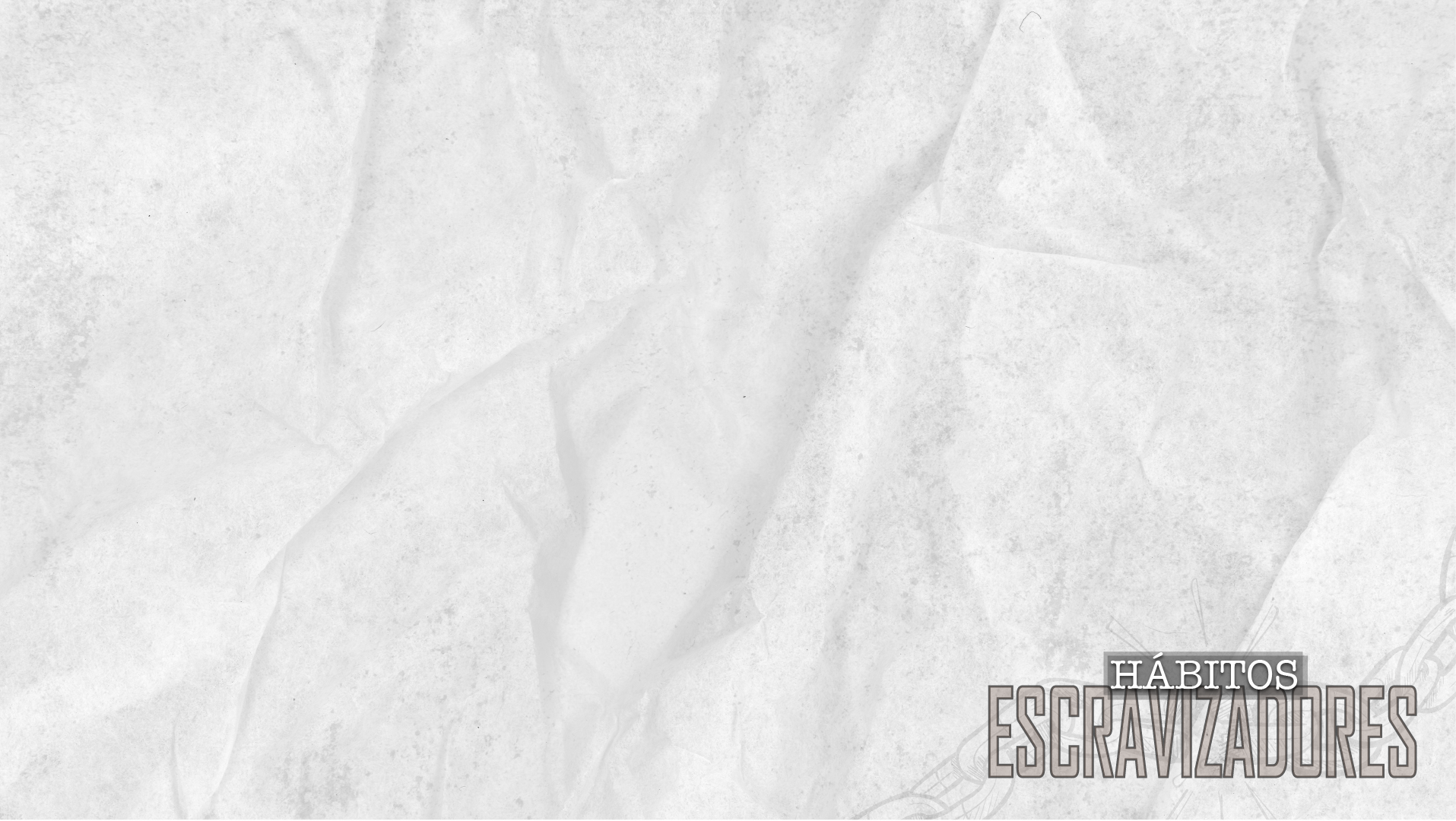 3ª. Consideração – Os Ídolos são Inofensivos
      - Os ex-usuários se lembram das drogas com carinho, em
        especial nos momentos em que eles enfrentam dificuldades
        de relacionamento com outras pessoas, pois no passado as 
        drogas proporcionavam um alívio.

      - Na preparação dos ex-usuários para esses momentos de
        relacionamento social, os quais são inevitáveis, as(os)
        conselheiras(os) bíblicas(os) e amigos podem encorajar
        a pessoa a guardar a perspectiva bíblica
        sobre o seu pecado diante de Deus.

      - Qual é a perspectiva bíblica no contexto?
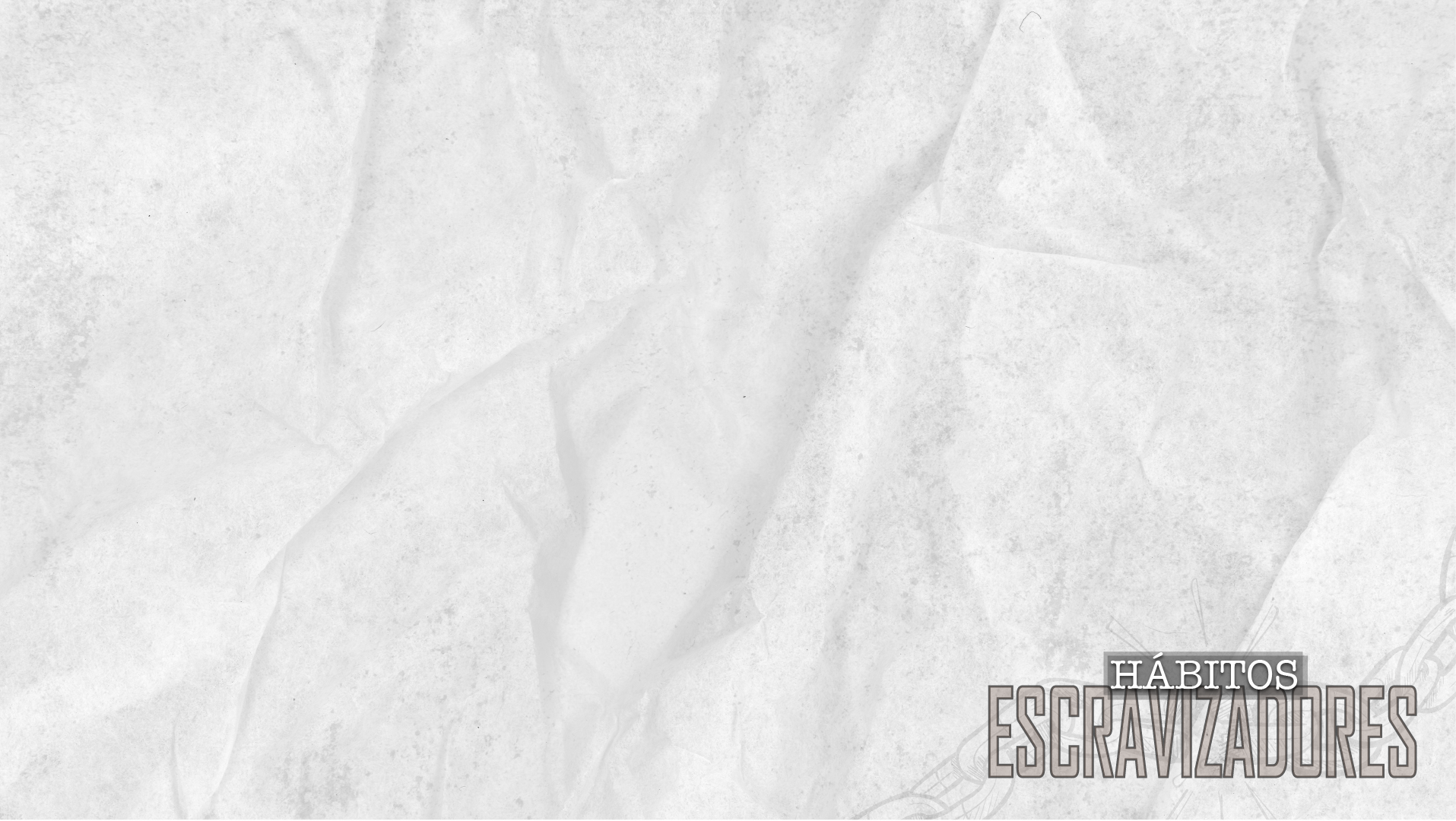 - Encorajar a pessoa a ter fé em Deus. Rm. 10:17

       - O ex-usuário de drogas precisa aprender e lembrar sempre
         de que o pecado tem muitas formas de engano.

       - O ex-usuário de drogas e todos nós precisamos aprender e
         lembrar sempre de que precisamos estar alertas à natureza
         enganadora do mundo, de Satanás e do nosso coração.
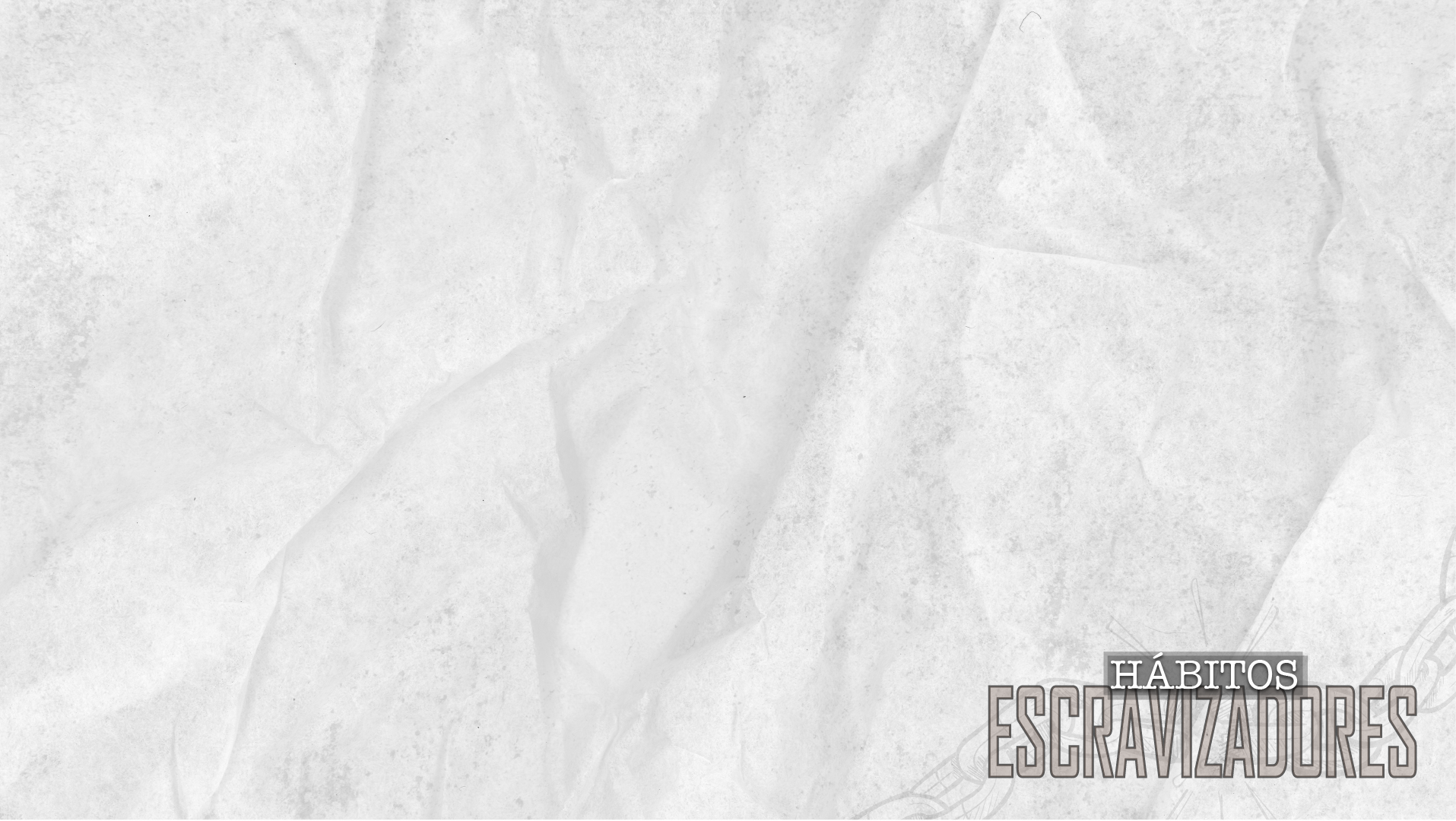 3. FALAR A VERDADE PARA DEUS

Quando o engano da pessoa escravizada é exposto e quando
     ela o confessa, isso é falar a verdade para Deus. 
     Exemplo:
     “Senhor, tu me sondas e me conheces.  Conheces todos os
      meus pensamentos e ações.  Concordo hoje com o Senhor
      que meu coração tem estado contra Ti.  Preocupo-me mais
      com os meus desejos do que com os Teus”.

 Esta é uma característica diária e essencial
     do caminhar na luz de Deus. 

Confissão significa falar a verdade a Deus.
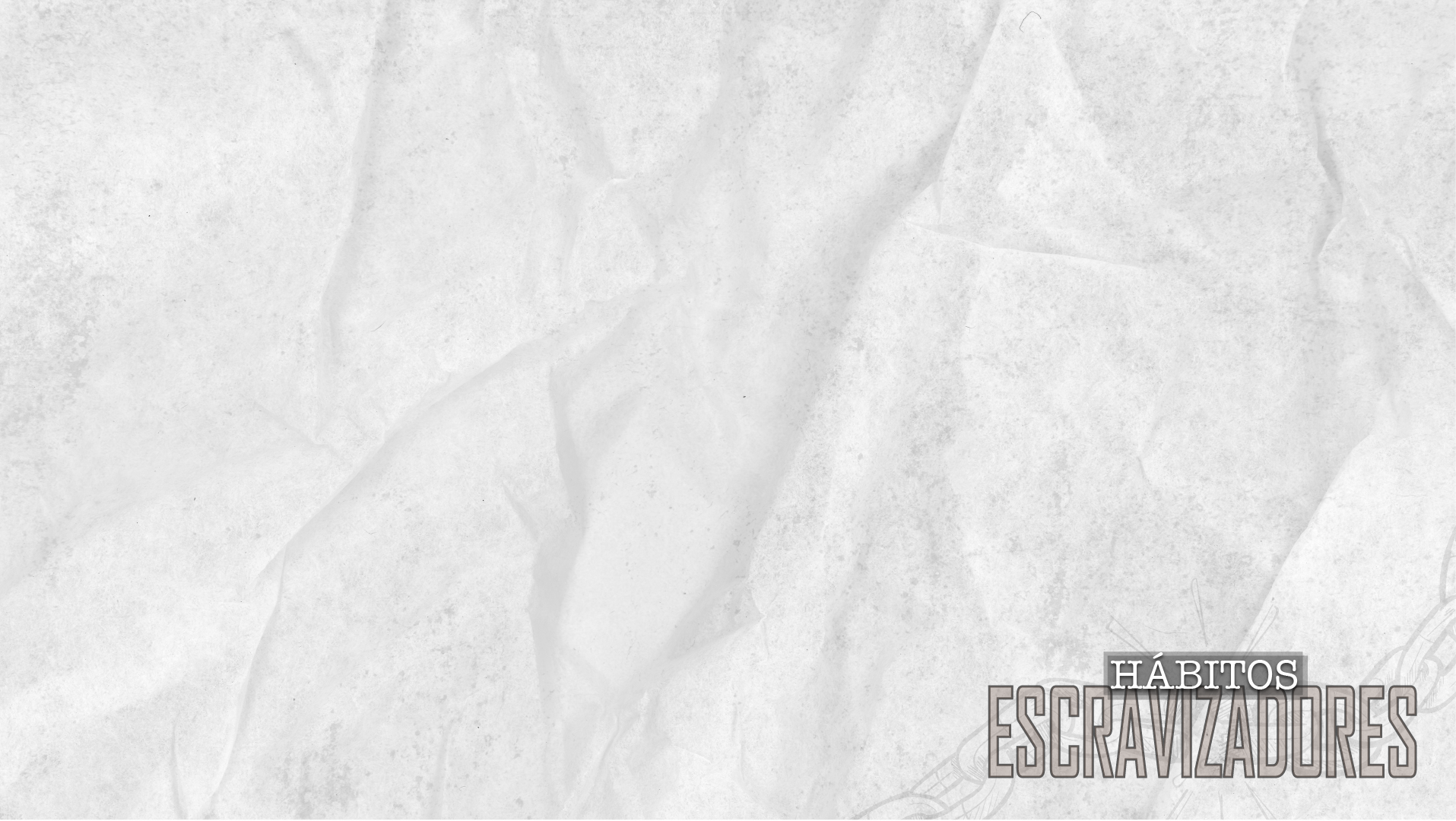 4. QUESTÕES TEOLÓGICAS PRÁTICAS
     Caso você esteja enfrentando um hábito escravizador,
       sugerimos que considere alguns aspectos importantes:

4.1. Você deseja parar a sua queda gradual no HE?
        - A mentira colocou você em uma situação ruim.
          Você acha que a mentira tirou você do problema?
        - Você deseja ser alguém que fala a verdade?
           Se a pessoa responder SIM, há esperança para ela.
        - O Espírito de Deus está operando no
           coração da pessoa e dará o poder para
           falar a verdade e acreditar na verdade.
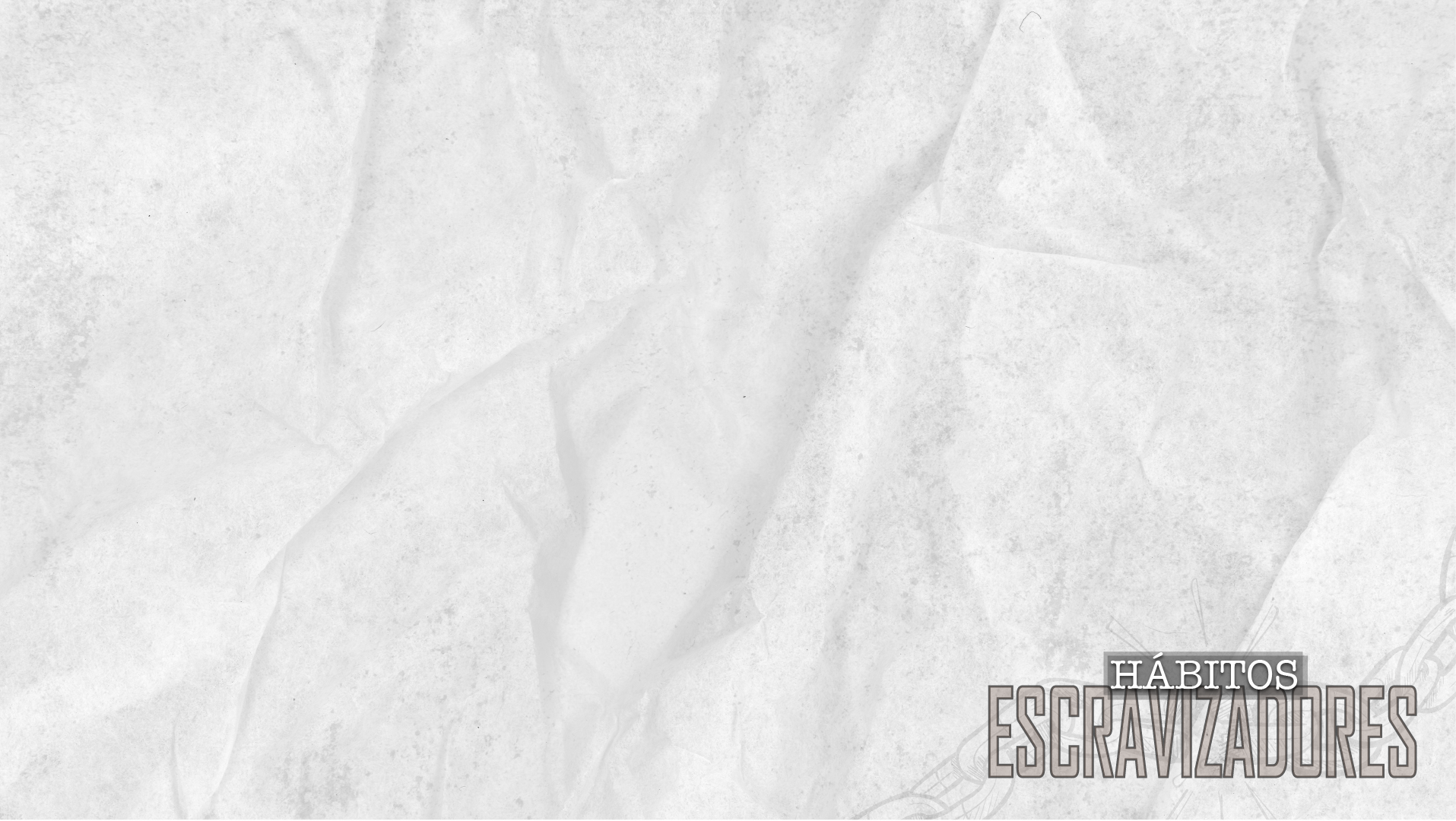 4.2. A mentira é tolice, asneira, coisa fútil
               Ao analisarmos atentamente uma mentira, percebemos
               que é algo estranho que não representa a verdade.

        4.3. A mentira é perigosa
               - Qualquer engano ou mentira é fazer cortesia a Satanás.
               - Ao examinar uma mentira falada recentemente é
                 possível entender como ela veio do coração, que está em 
                 escravidão espiritual de algum hábito escravizador. 
               - Não existe mentira inocente, inofensiva ou branca.

        4.4. A mentira é maliciosa
               - A mentira é ofensiva, fere as
                 pessoas e destrói relacionamentos.
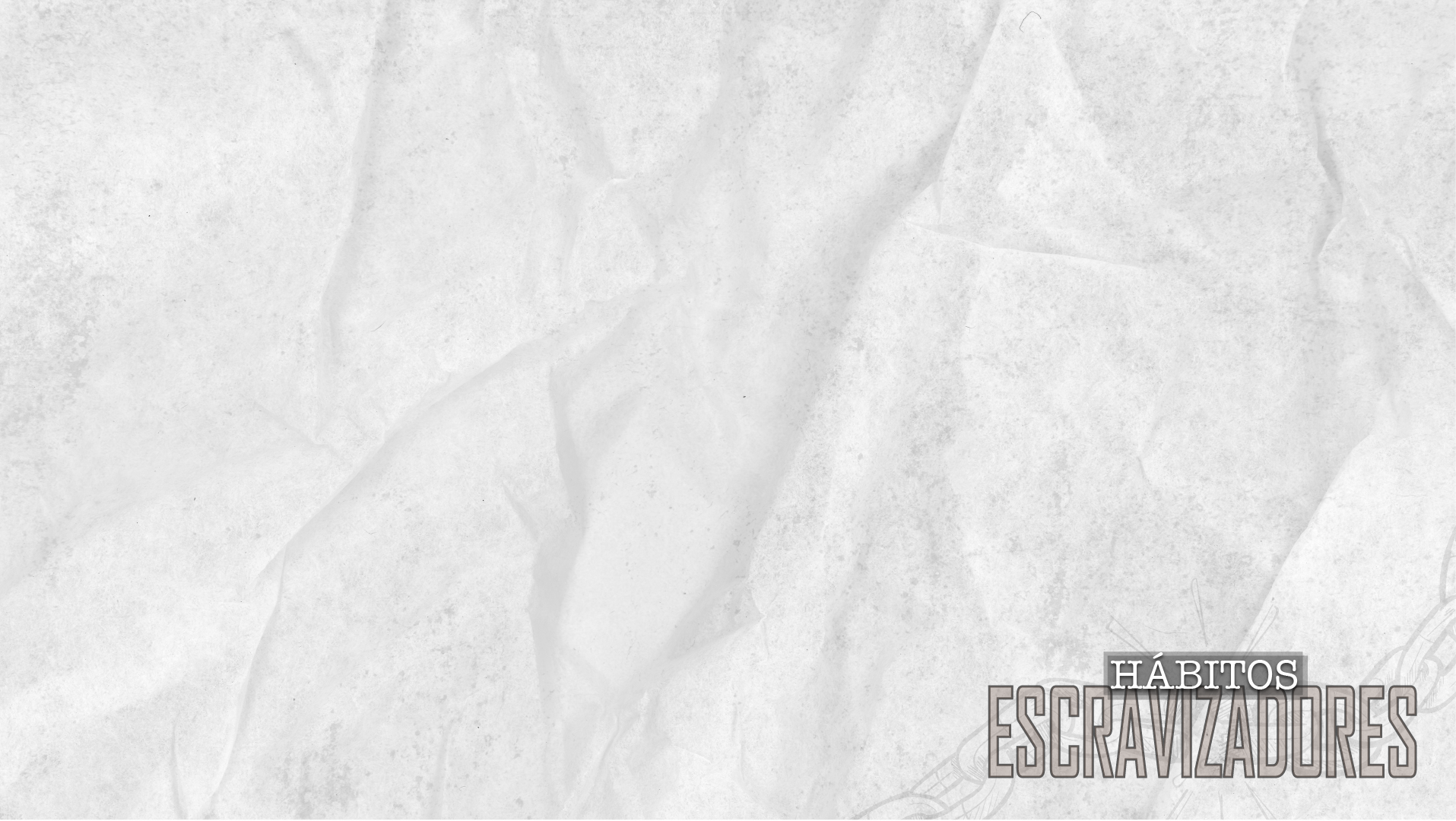 4.5. Identificar as mentiras em que você acreditava no passado
            - É possível começar a identificá-las.
            - Você pode estar mais vigilante agora ao identificá-las.

     4.6. Identificar as mentiras em que você acredita sobre Deus 
            - Engano, autoengano e mentira podem ser analisados
              em etapas até chegar na incredulidade que há no coração.
              Incredulidade é sinal de fé fraca.  Rm. 4:18-20
            - Quais mentiras você acredita a respeito de Deus, as quais 
              lhe dão permissão para dizer mentiras?
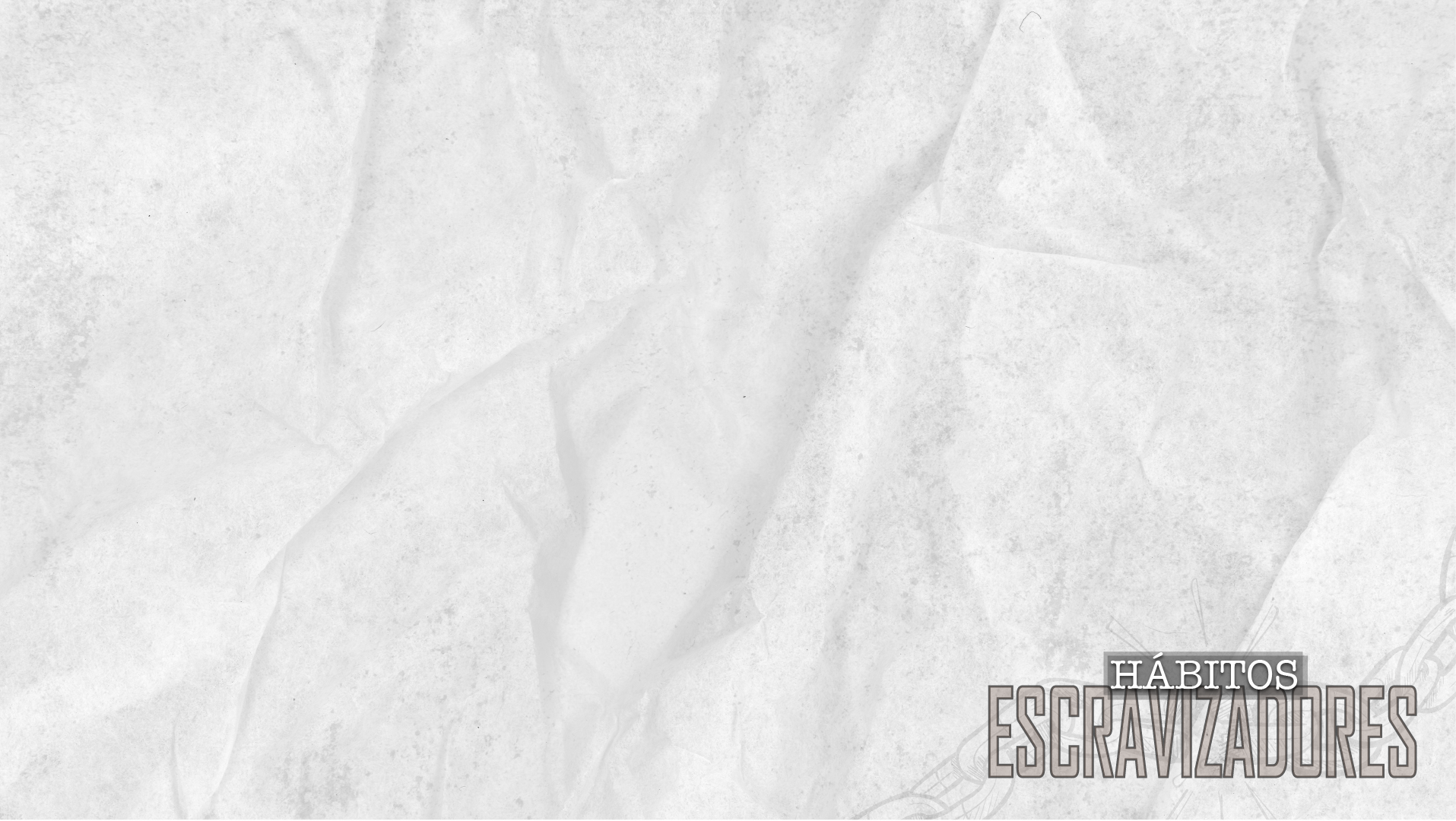 5. QUESTÕES TEOLÓGICAS PRÁTICAS
        Caso você esteja ajudando o seu próximo nesse contexto,
        sugerimos considerar alguns aspectos importantes:

       5.1. Você cria um contexto que valoriza a verdade?
              - A pessoa que está lutando contra o hábito escravizador
                irá testar você.

              - Essa pessoa falará algumas verdades para ver como
                você reage.   Isso é ser humano!
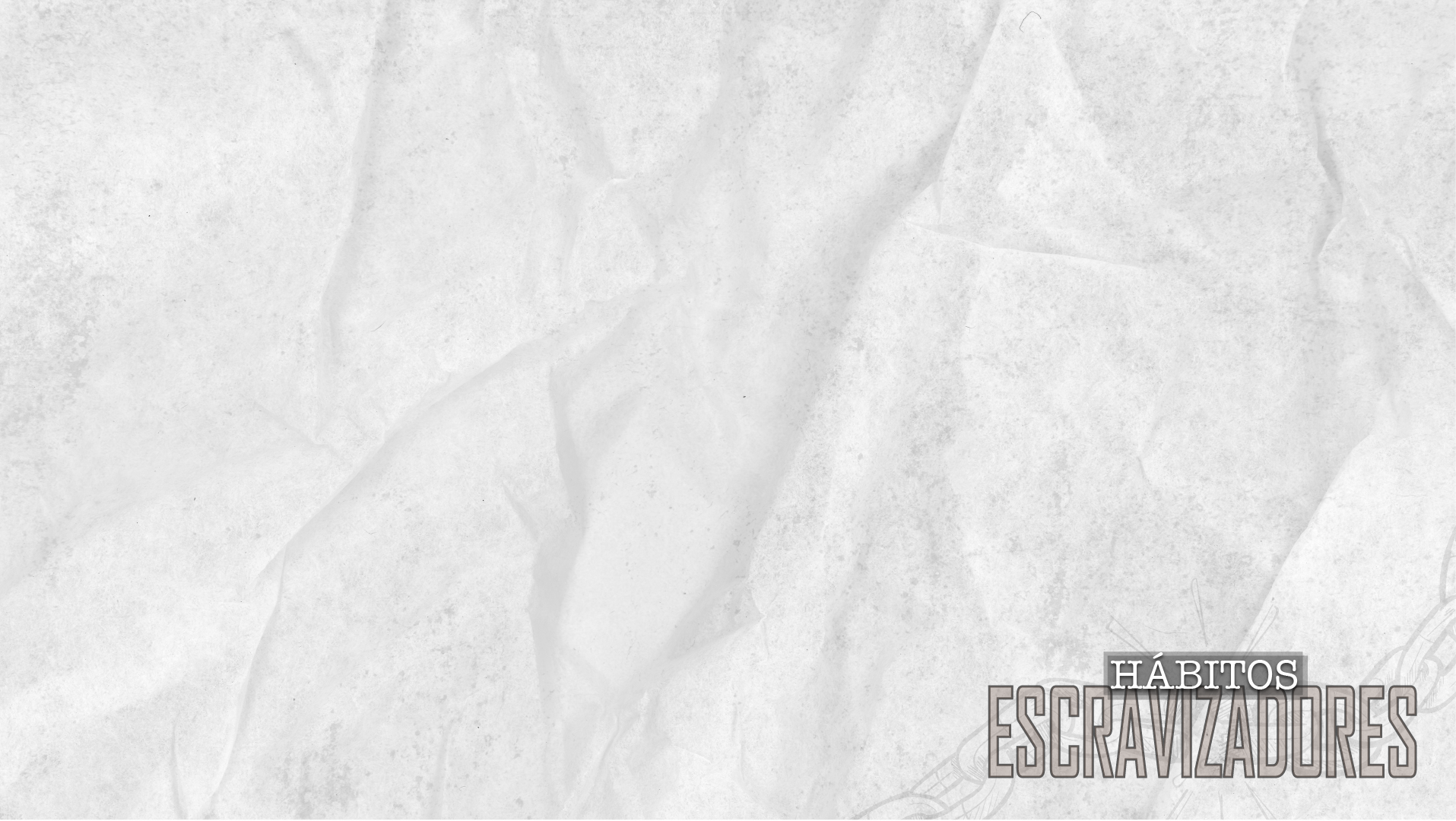 5.2. O engano aparece de várias formas
              - A escolha de palavras adequadas revela mentiras em
                que acreditamos.
                Exemplo:
                “Eu costumava dizer que perdi meu emprego, meu
                dinheiro e minha família por causa da bebida alcoólica.
                Mas isso não é verdade.   A verdade é que eu abri mão
                deles.   Eu os descartei”.  

              - Prestar atenção nessas palavras da
                pessoa, pois elas parecem indicar
                transferência de culpa.
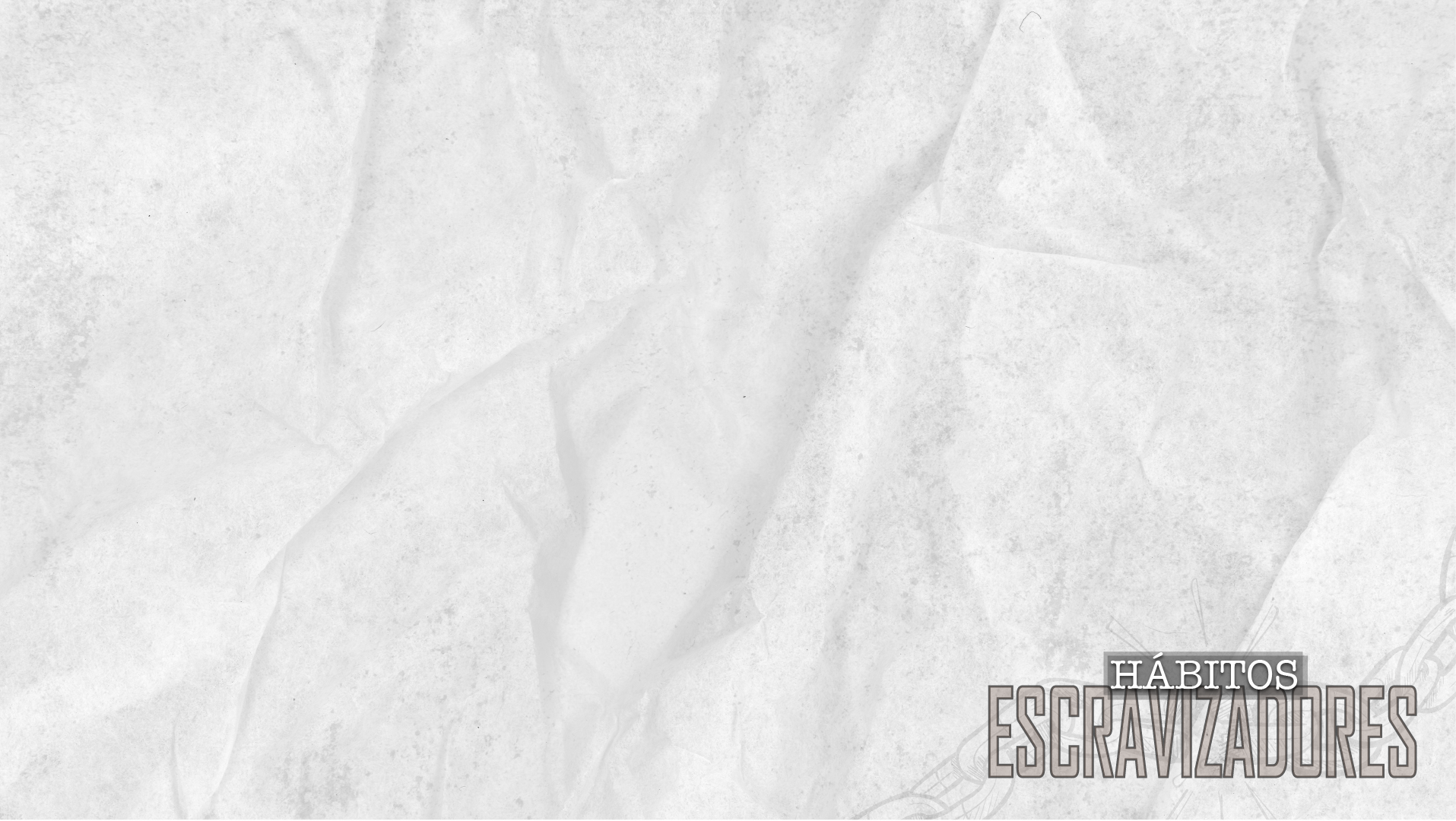 5.3. Não peça à pessoa que você ajuda para fazer aquilo
              que você não faz 
              Fale honestamente sobre alguma luta que você tem e
              mostre a sua dependência de Deus, da Sua Palavra e
              da Igreja.

       5.4. Levar Deus a sério permanentemente
              O temor do Senhor nos lembra de que vivemos
              publicamente e que Deus é a nossa proteção contra a
              mentira. Sl. 121:1-3
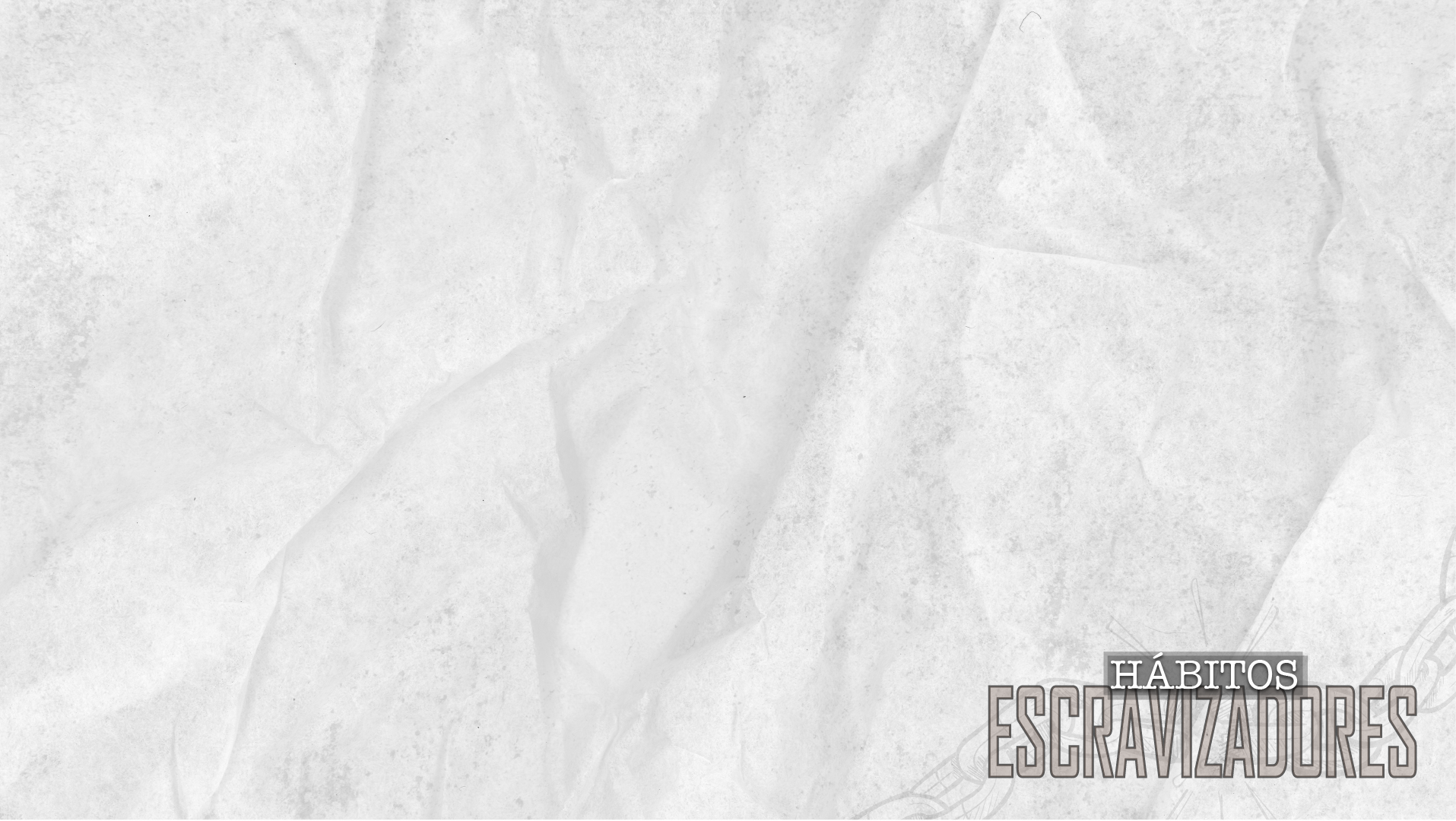 Referências Bibliográficas

Bíblia Vida Nova, Edição Revista e Atualizada no Brasil, Editor Responsável:  
       Pr. Dr. Russell P. Shedd, S. R. Edições Vida Nova, São Paulo, SP, Brasil, 1976.

Hábitos Escravizadores – Encontrando esperança no poder do Evangelho; 
       Edward T. Welch, Nutra Publicações, São Paulo, SP, Brasil, 2015. 

Treinamento em Aconselhamento Bíblico – IBCU – Módulo Básico, Hábitos
       Escravizadores ou Vícios, Pr. Oswaldo Carreiro, Campinas, SP, Brasil, 2015.

Dicionário da Bíblia de Almeida, Werner Kaschel e Rudi Zimmer, Sociedade
       Bíblica do Brasil, Barueri, SP, Brasil, 1999.

5.    Novo Dicionário Aurélio da Língua Portuguesa, Nova Edição
       Revista e Ampliada, Editora Nova Fronteira, 2ª. Edição, 
       Rio de Janeiro, RJ, Brasil, 1986.
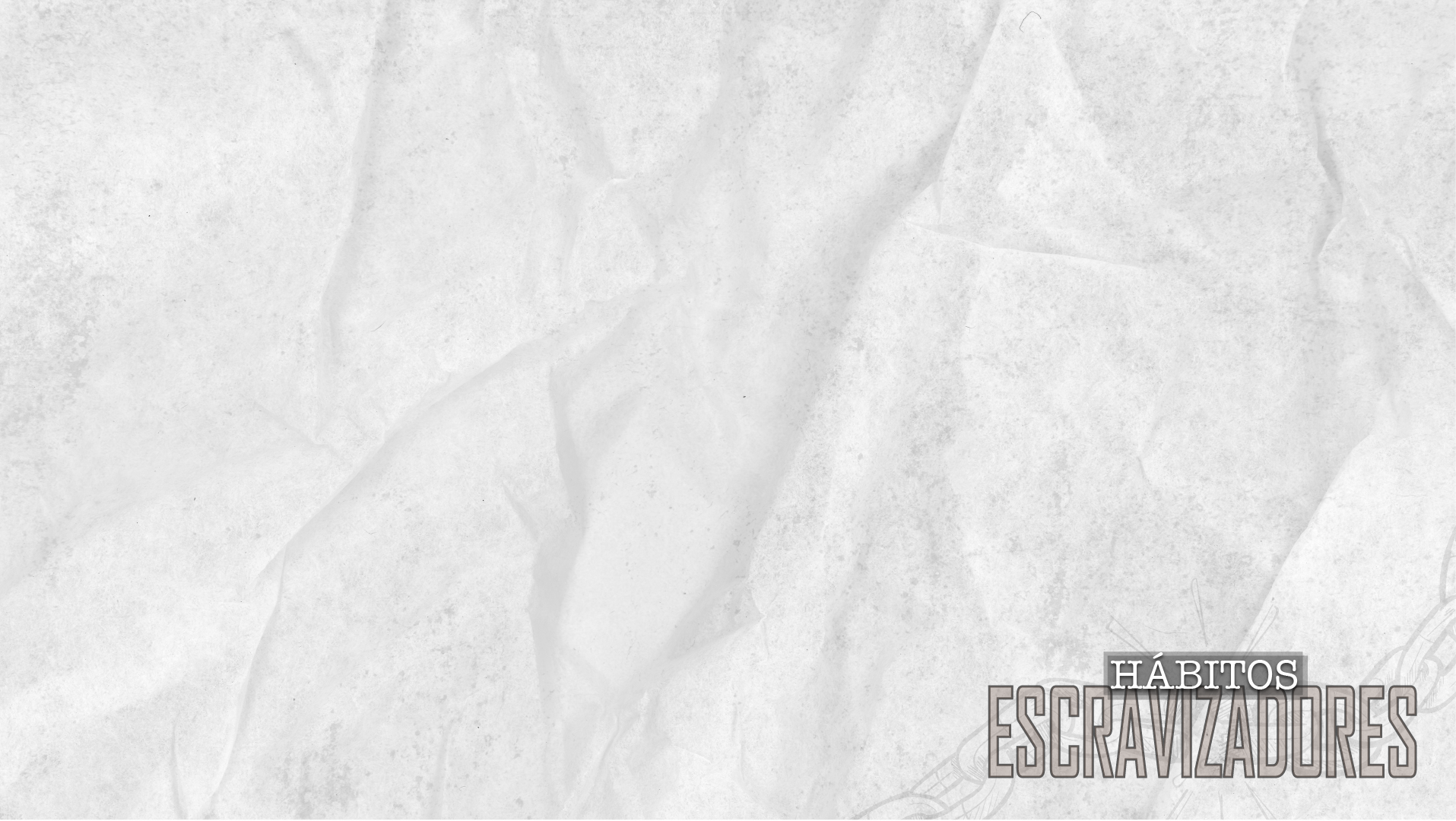